SISTEMA MUNDIAL DE LAS MISIONES
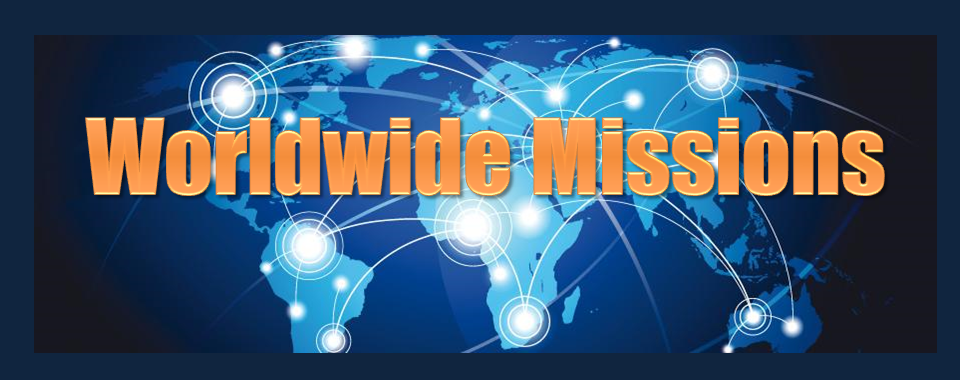 www.semipan.com
Worldwide Missions
1
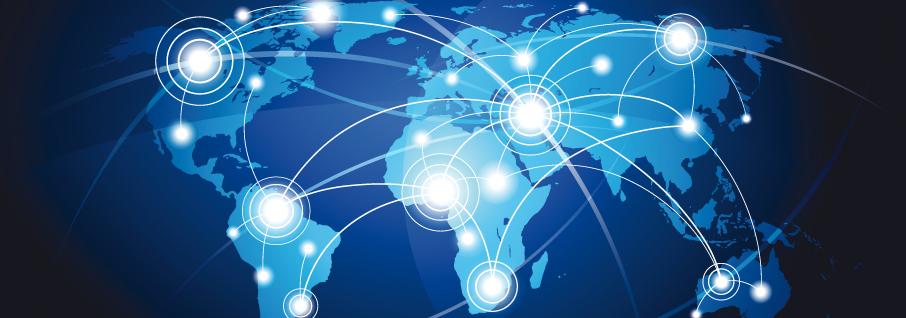 Sistema Mundial de las Misiones
MISIONOLOGIA BIBLICA
PARA TODOS
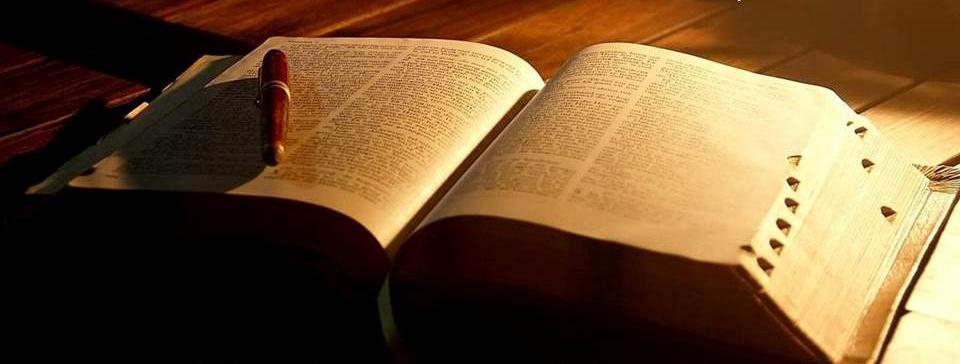 ASAMBLEA DE DIOS
Misiones, AR
2
Worldwide Missions
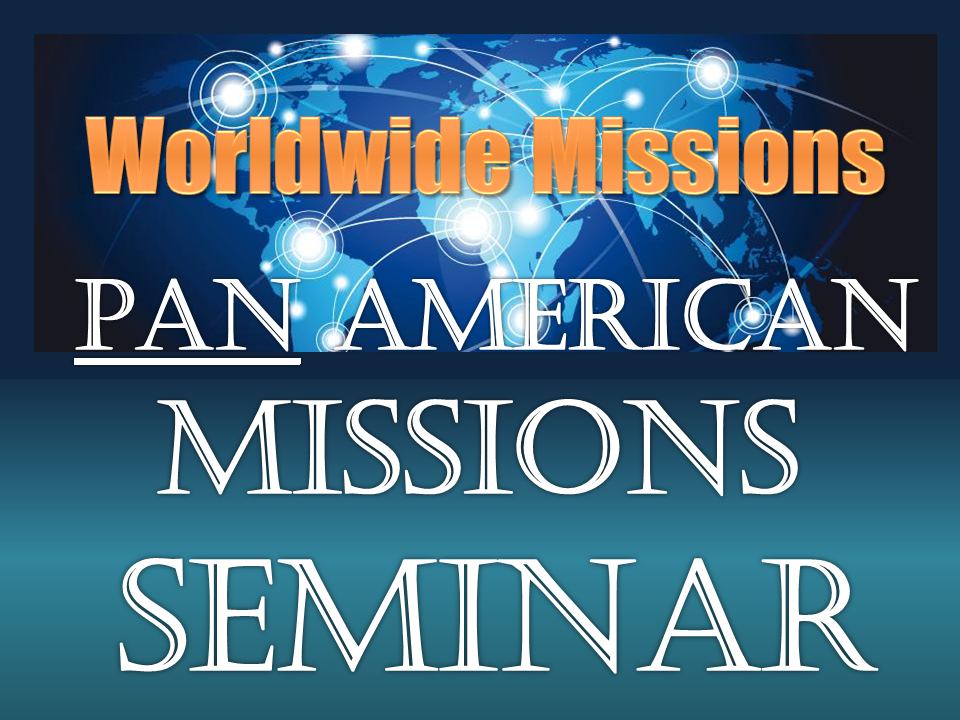 SISTEMA MUNDIAL DE LAS MISIONESSEMINÁRIO MISIONOLOGICO PAN AMERICANO
Worldwide Missions
3
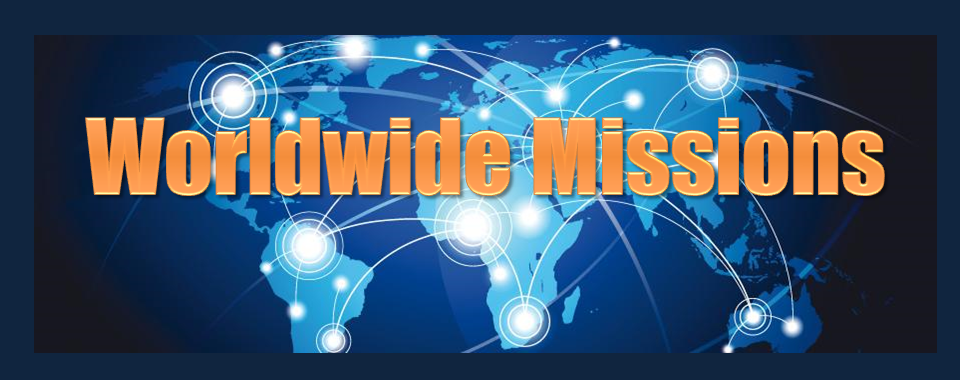 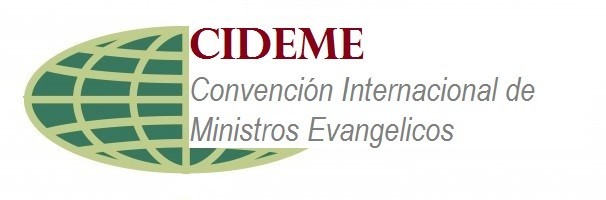 Worldwide Missions
4
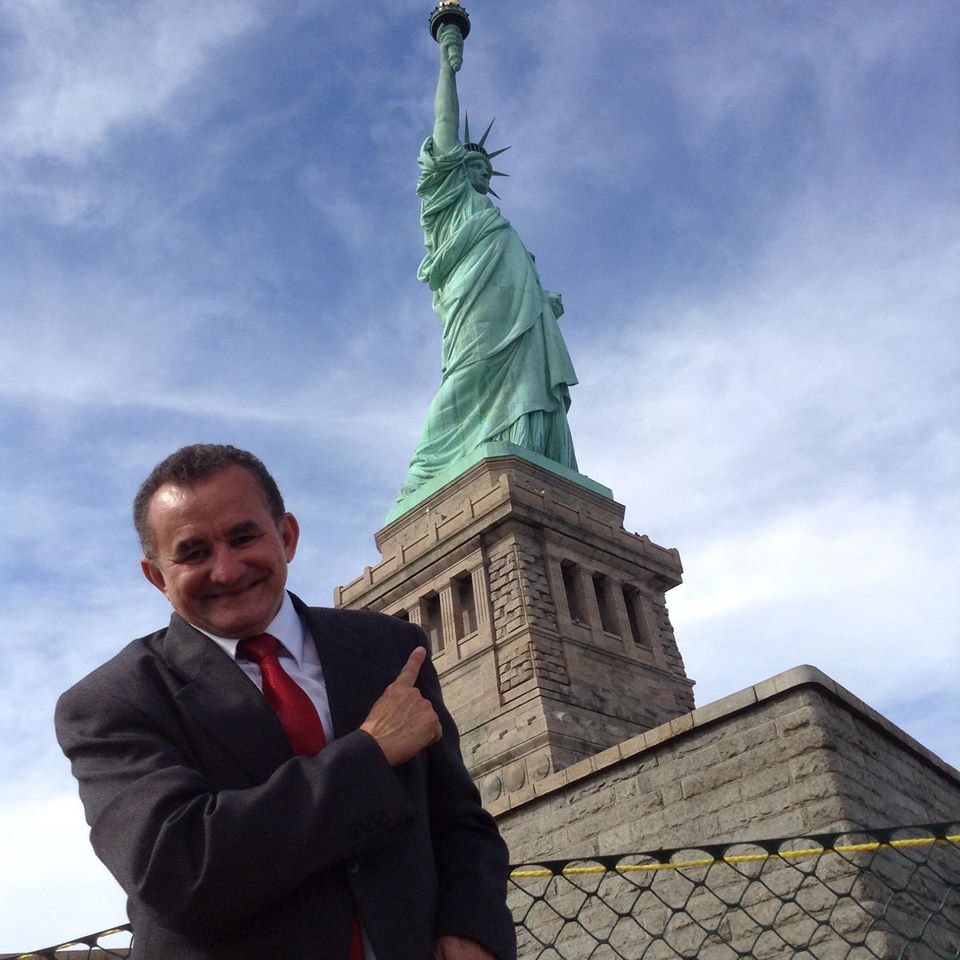 Worldwide Missions
5
Fairview, New Jersey
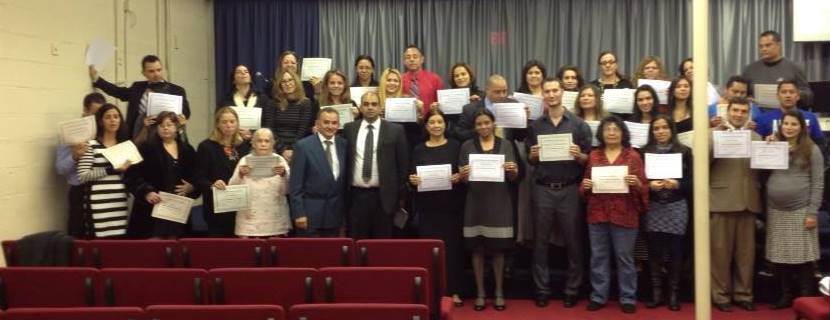 Worldwide Missions
6
Astoria, NY
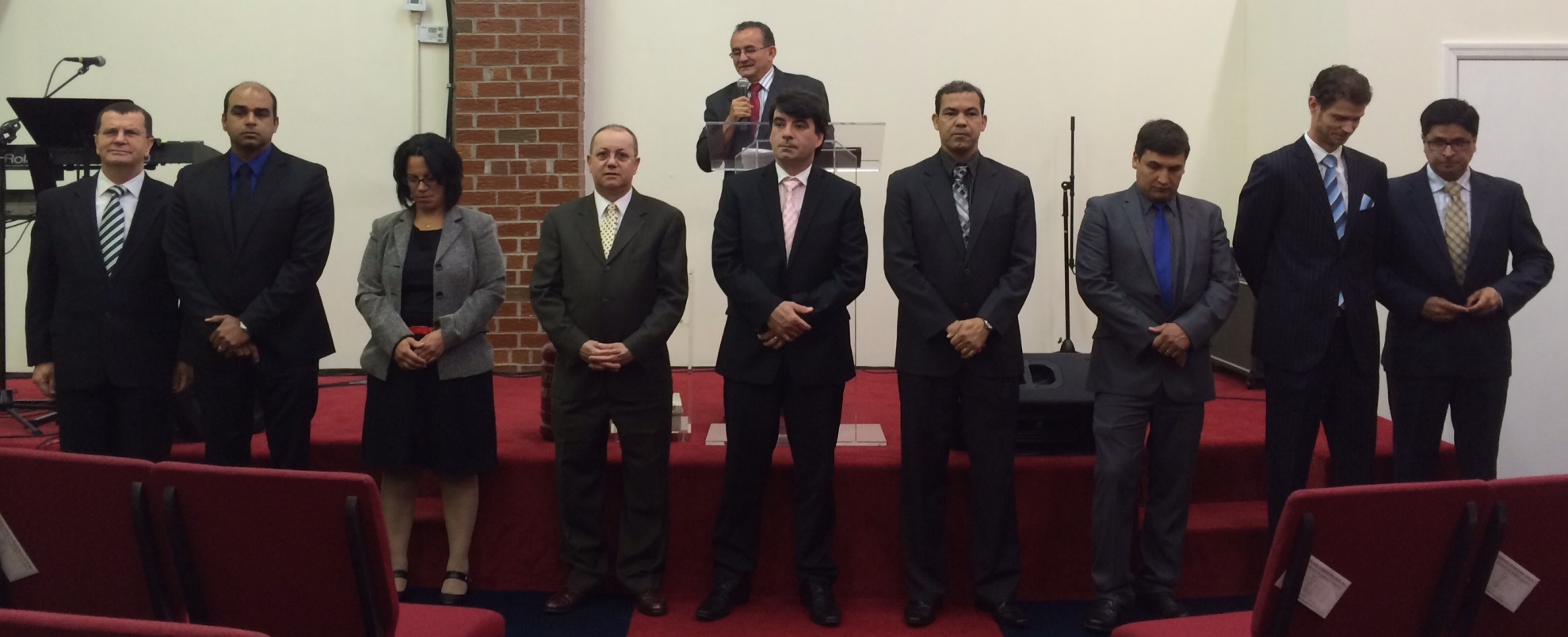 Worldwide Missions
7
Silver Springs, MD
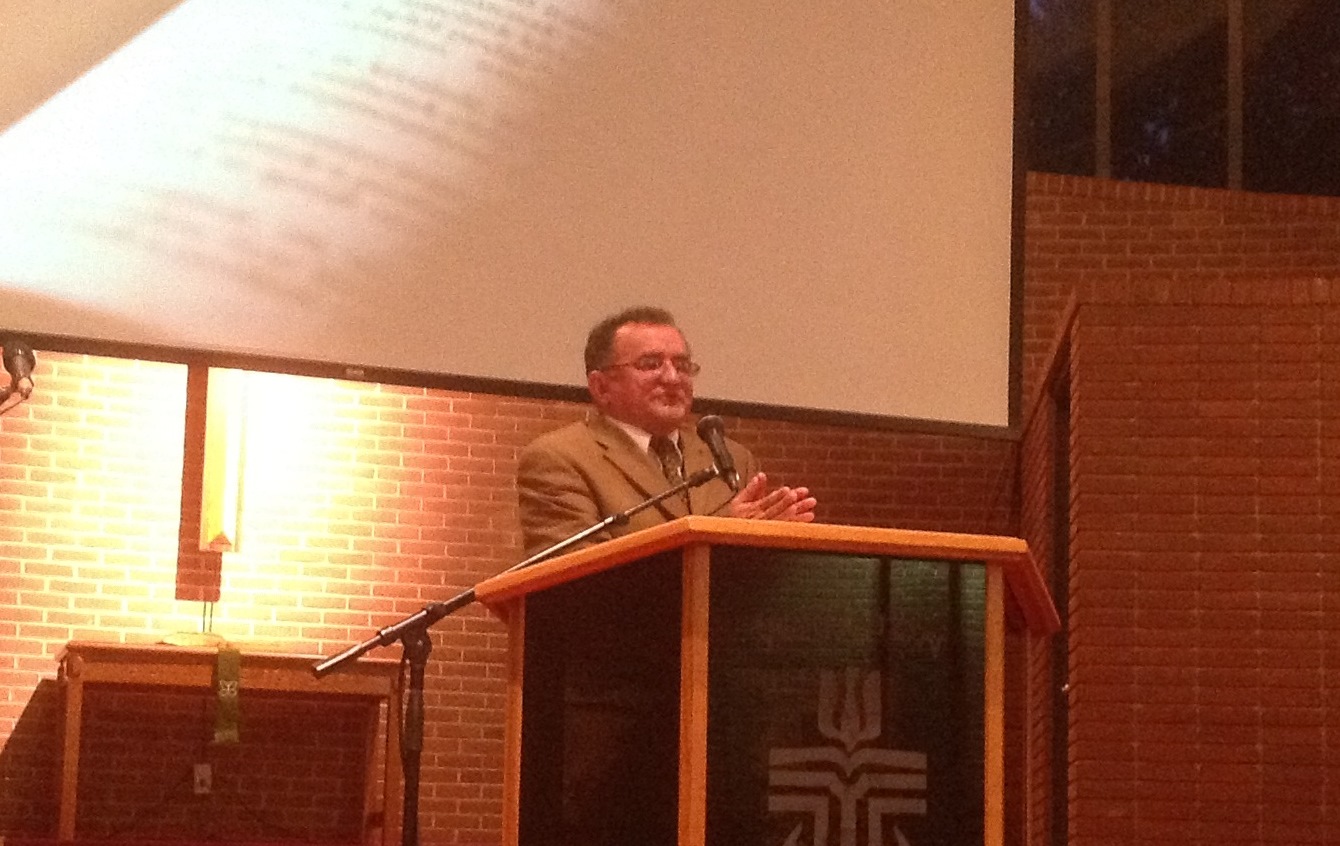 Worldwide Missions
8
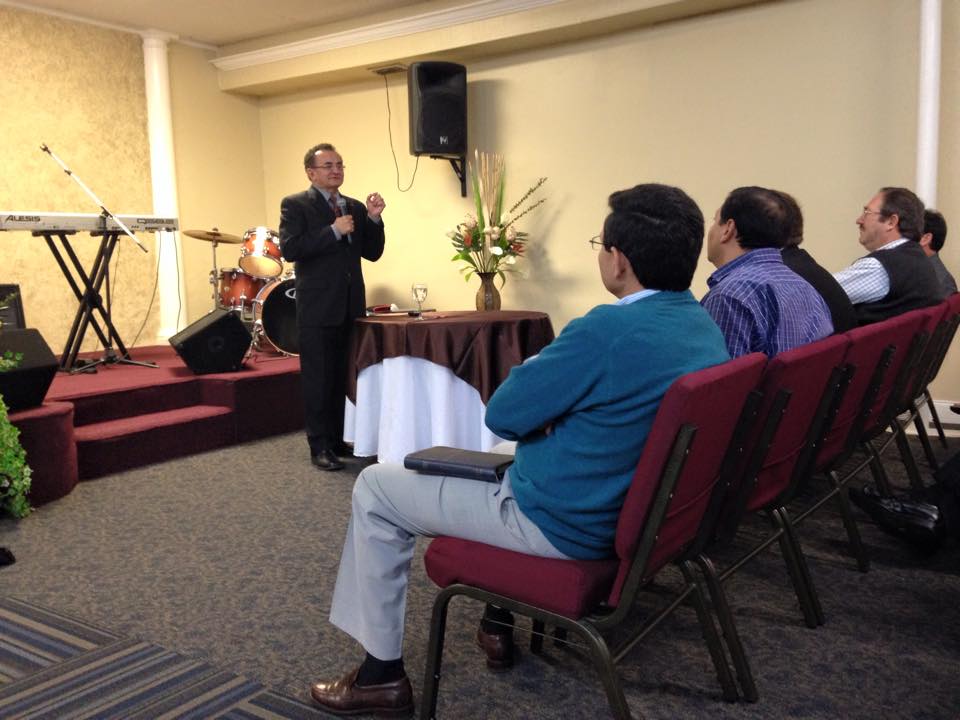 Worldwide Missions
9
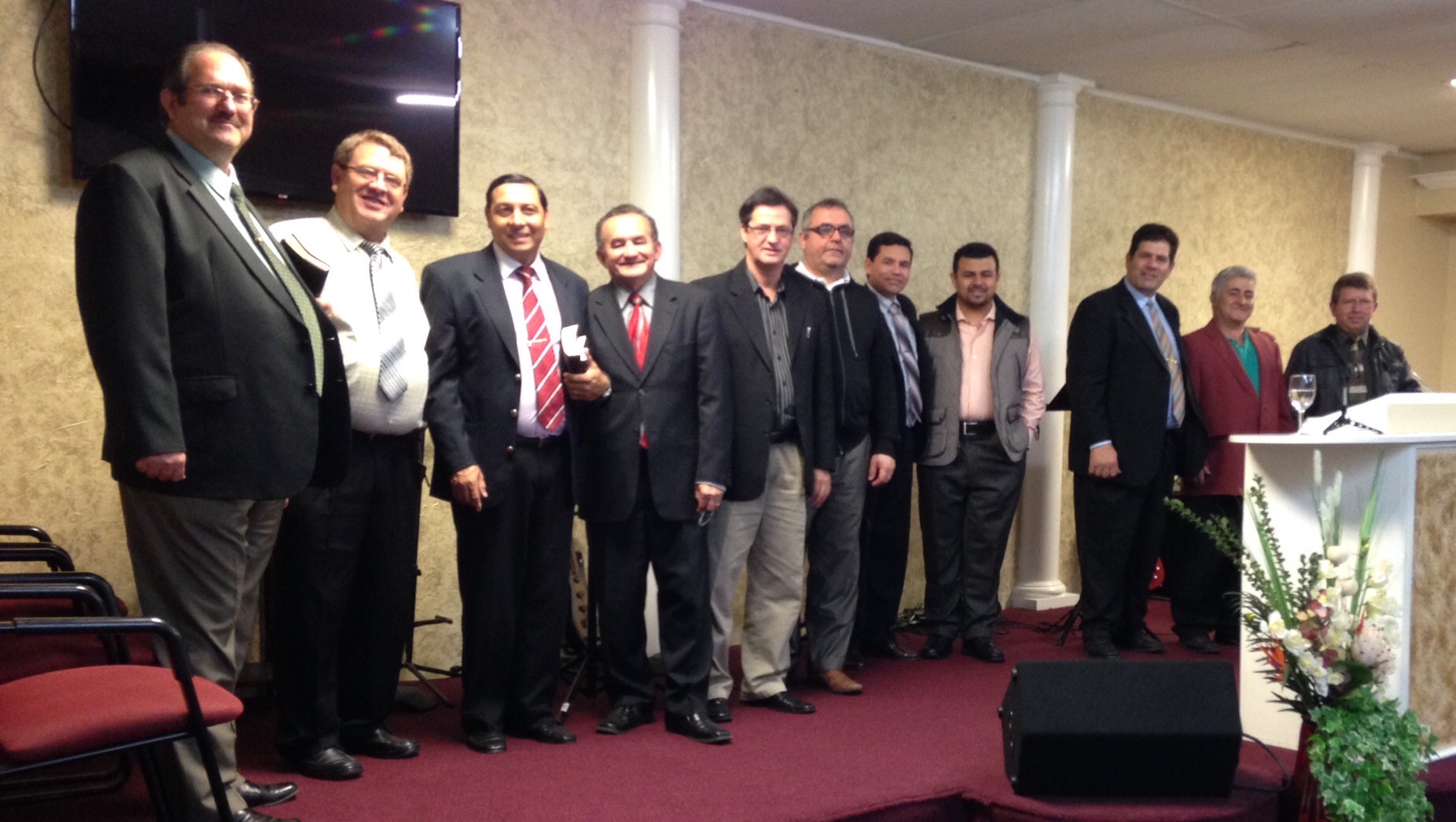 Worldwide Missions
10
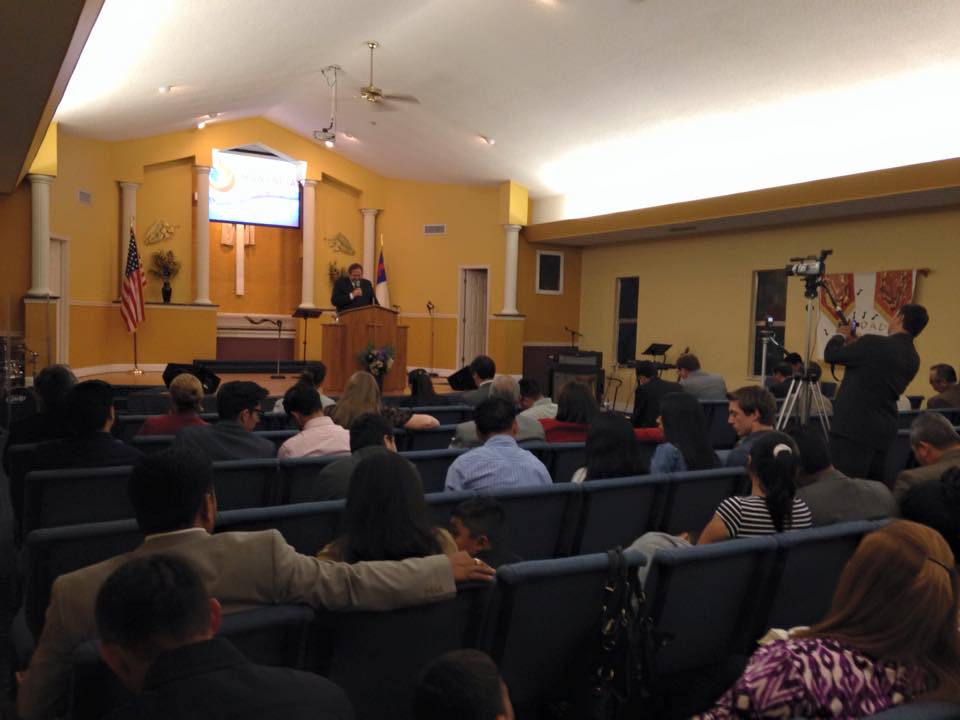 Worldwide Missions
11
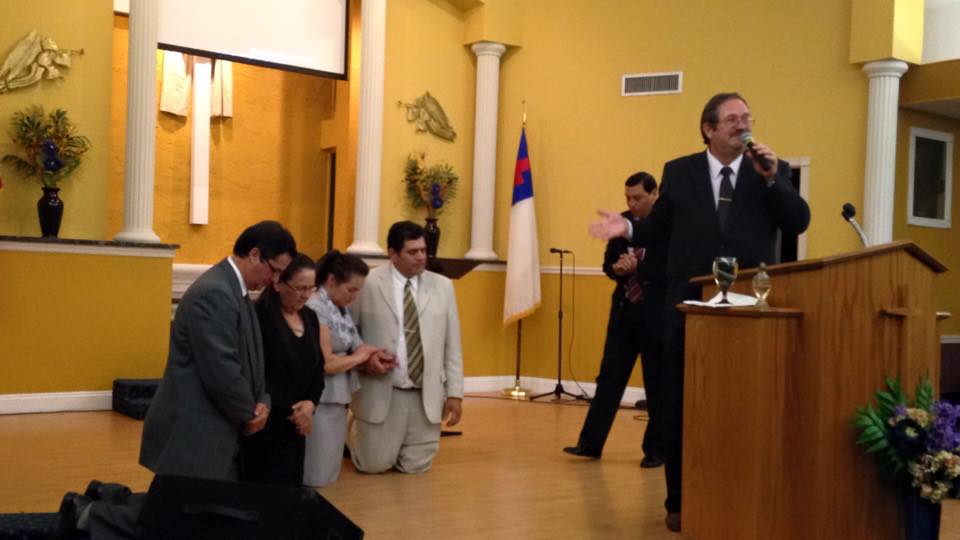 Worldwide Missions
12
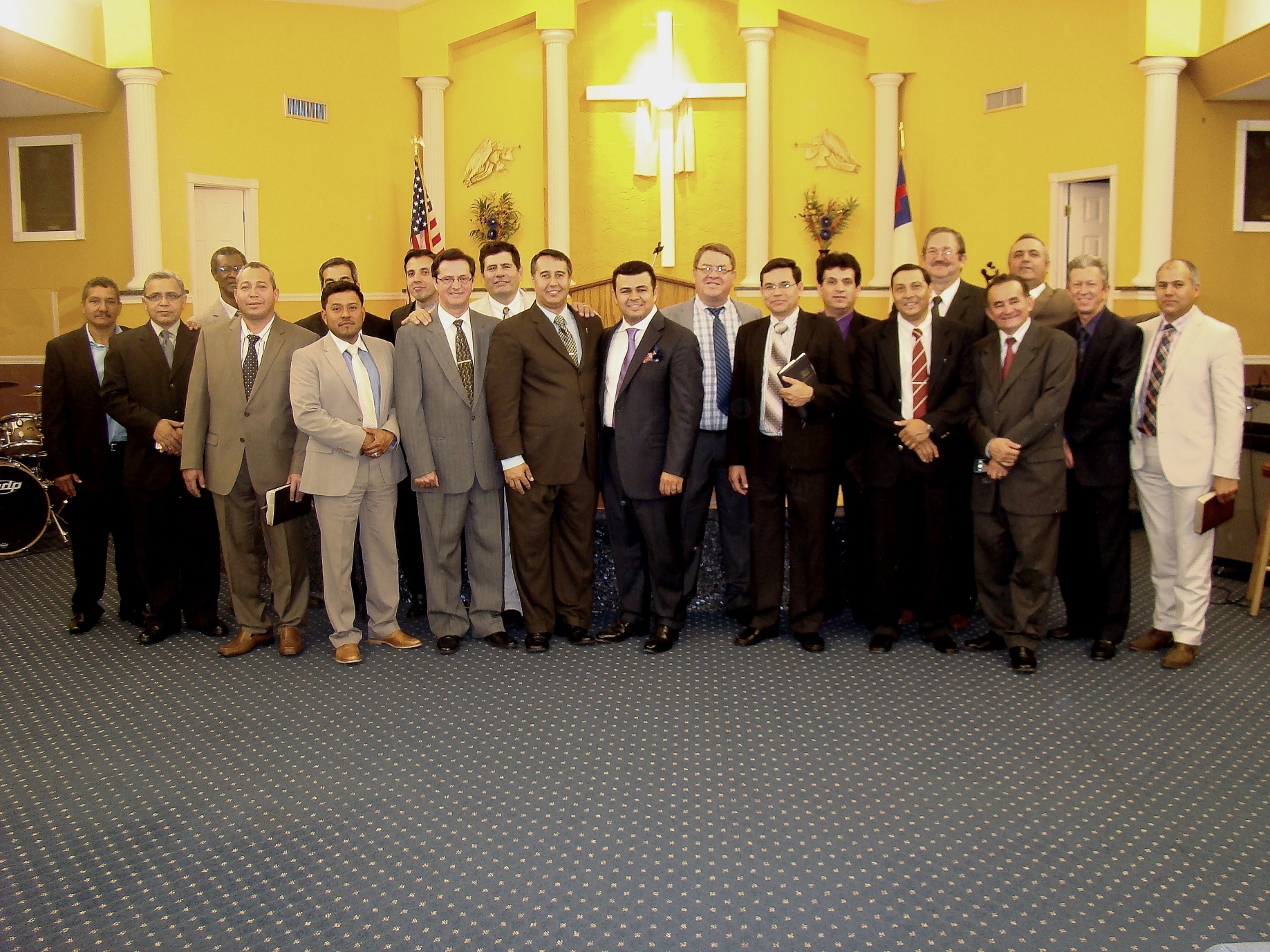 Worldwide Missions
13
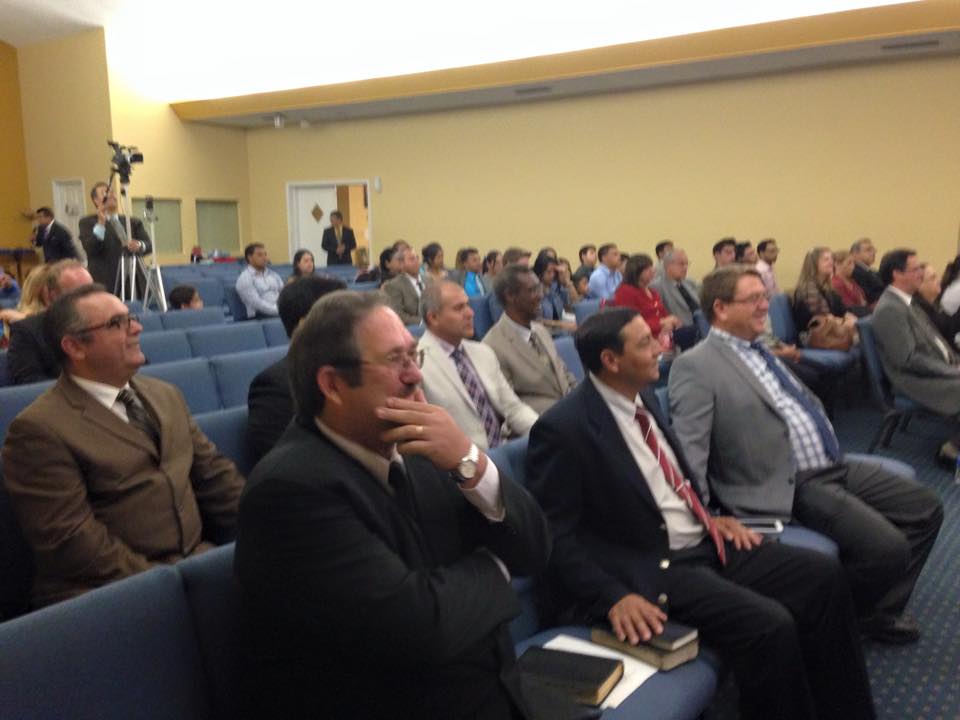 Worldwide Missions
14
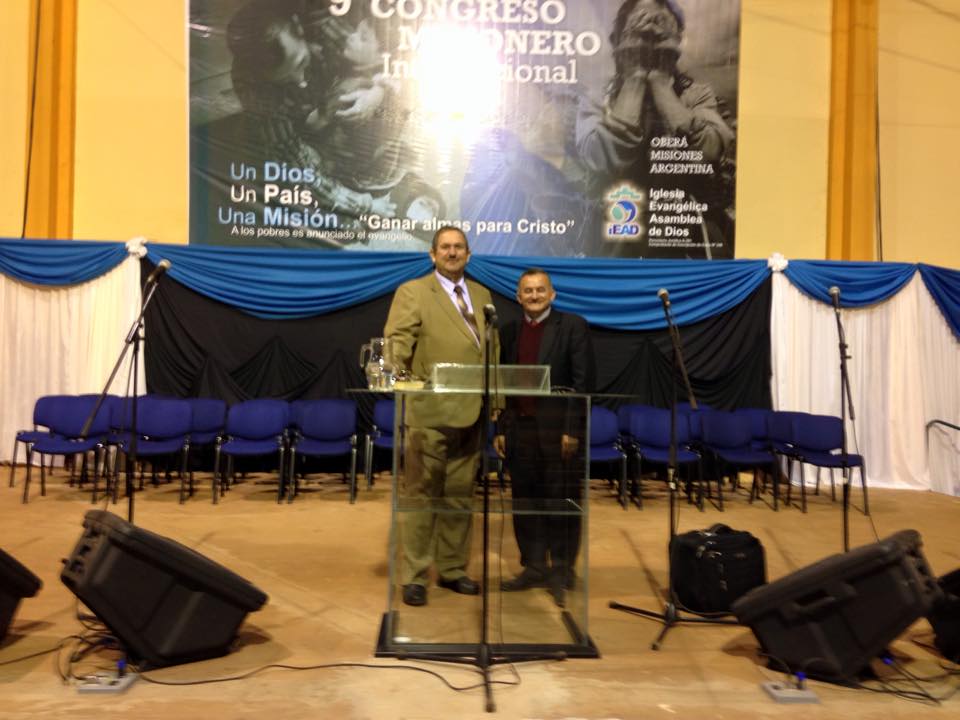 Worldwide Missions
15
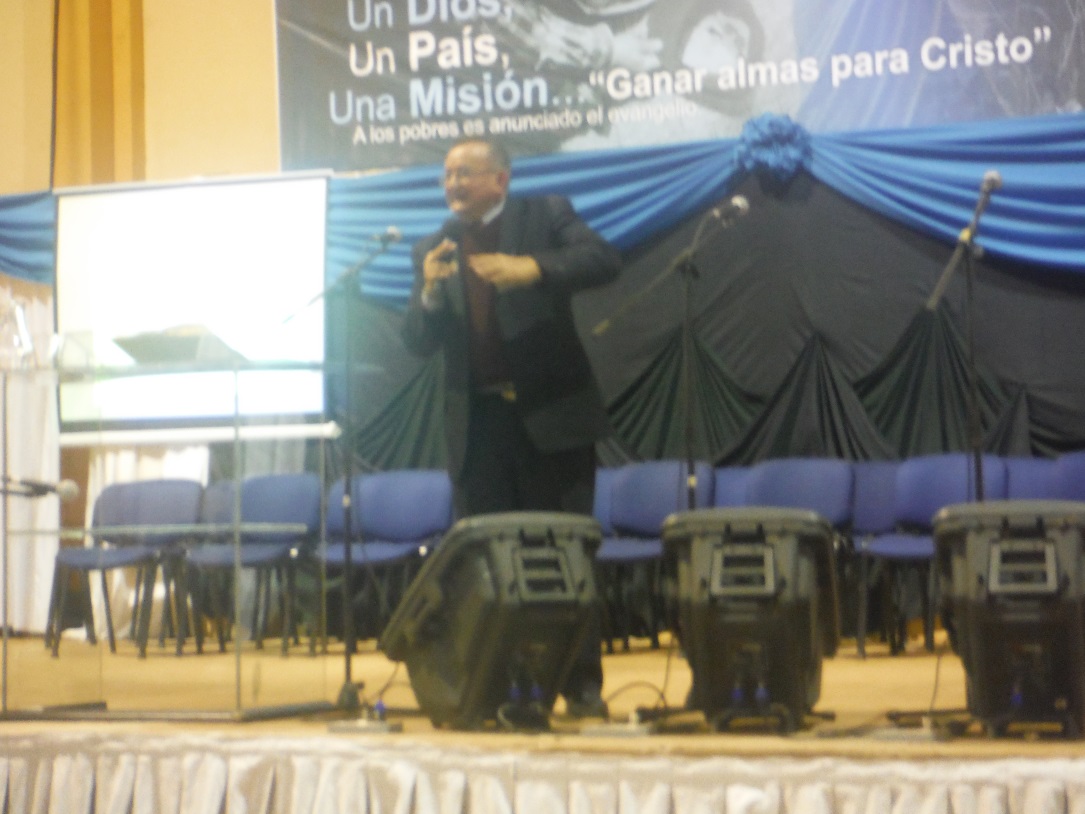 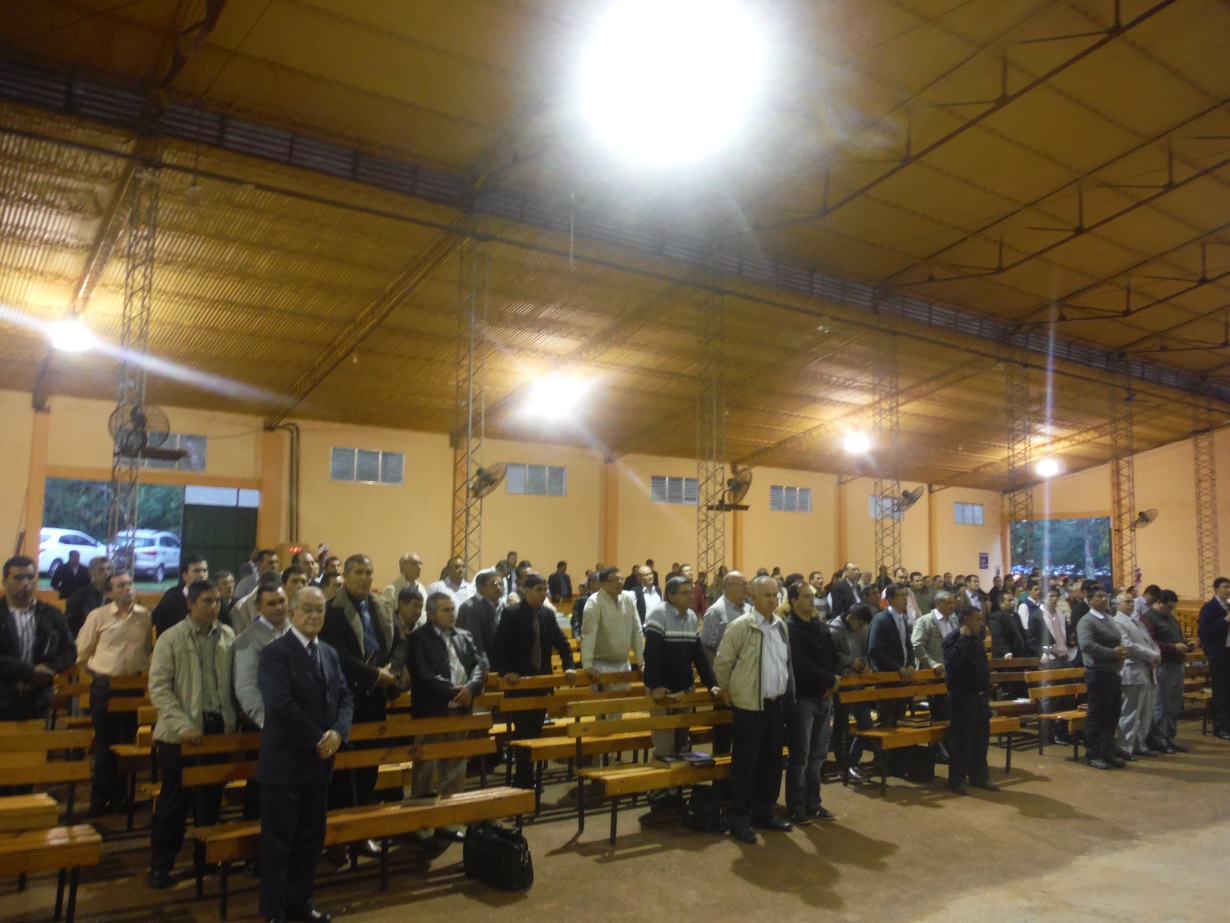 Worldwide Missions
16
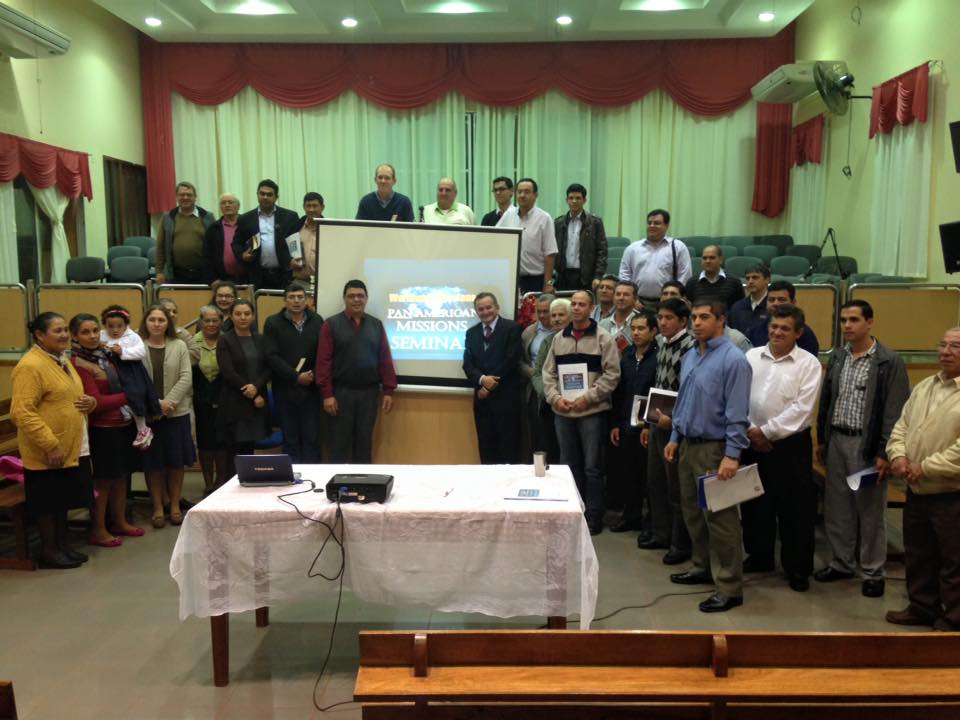 Worldwide Missions
17
BIENVENIDOS AL SEMIPAN
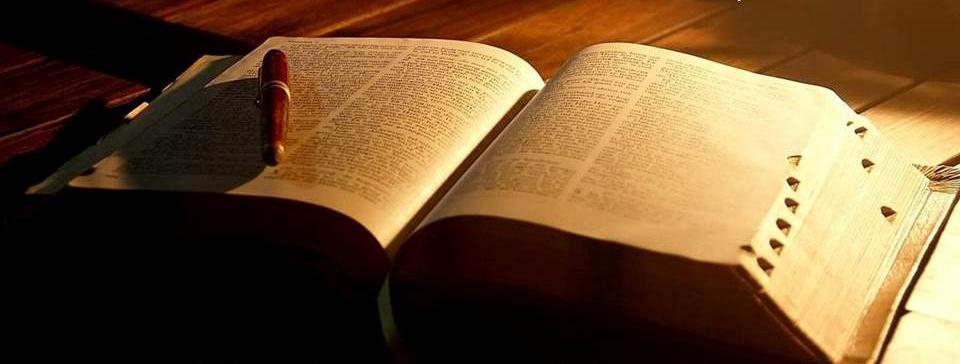 “El corazón entendido 
busca el conocimiento”
Proverbios 15:14
Worldwide Missions
18
Y por esto mismo, poniendo todo empeño, añadid a vuestra fe, virtud, a la virtud, conocimiento;
2 Pedro 1:5
Worldwide Missions
19
Porque cuando estas cosas estan en vosotros y abundan, no os dejarán estar ociosos ni 
estériles en el.
2 Pedro 1:8
Worldwide Missions
20
PRIMERA CLASE 45. MinutosIntervalo 10. Min
Worldwide Missions
21
Definición de MisionologiaLa palabra MISIONOLOGIA  es la composición  de dos  palabras heterogenias
Missio {Latin} = envio.
Logia >Logos {Grego} = Tratado, reflección, estudio.
Worldwide Missions
22
DEFINICIÓN
Es el estudio sistemático de la atividad evangelizadora de la iglesia y dos medios
 para realizala. Es un estudio cientifico de la realidad misionera para  corregir errores, y añadir  recursos para la conclución de la Obra”
Worldwide Missions
23
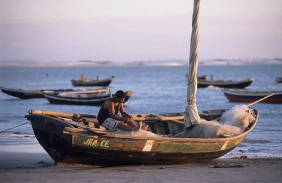 Worldwide Missions
24
La mission Global de la Iglesia
El plan de salvación que fue projetado en el  Eden, (Gn 3:15) y consumado en el Calvário (Juan 19:30) determina que el Evangelio sea predicado a toda criatura y sea conocido en toda la tierra.
Worldwide Missions
25
Base Bíblica:
Marcos 16:15 – Id por todo el mundo y predicad el evangelio a toda criatura.
Mateo 13:47  – Por tanto, id y haced discípulos a todas las naciones. Bautizandoles en el nombre del Padre, del Hijo e del espiritu Santo
Worldwide Missions
26
Hechos 1:8 – Pero recibiréis poder cuando el Espírito Santo haya venido sobre vosotros, y me seréis testigos en Jerusalén, en toda Judea, en Samaria y hasta lo último de la tierra.
Hechos 13:47  – Porque así nos ha mandado el Señor: Te he puesto por luz a los gentiles, a fin de que seas para salvación hasta lo último de la tierra.
Worldwide Missions
27
NUESTRO  CAMPO DE TRABAJO
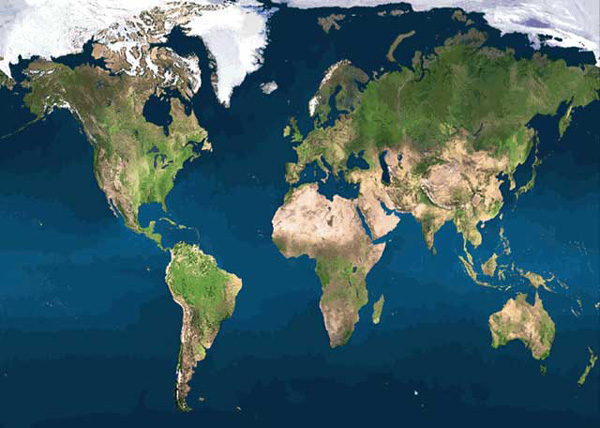 Worldwide Missions
28
Las Naciones  (etnias)
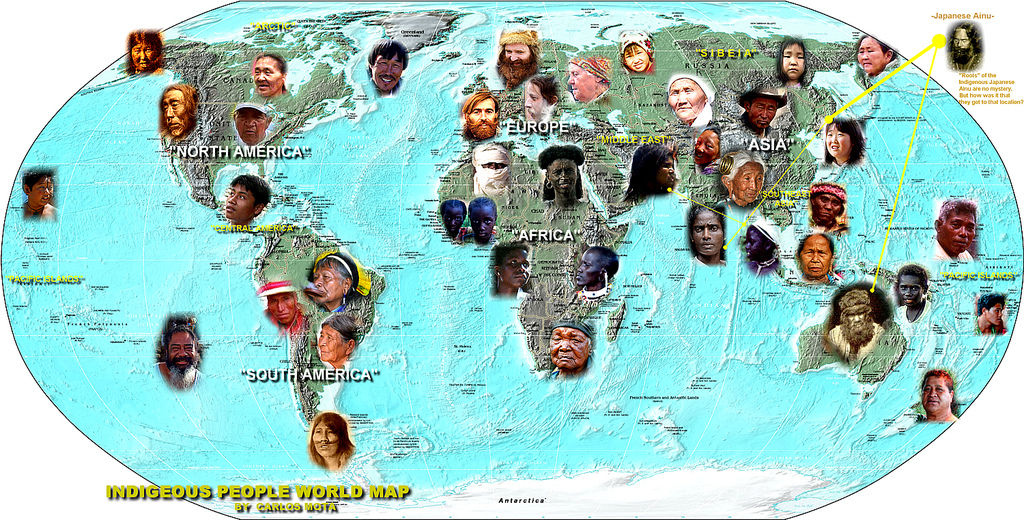 Worldwide Missions
29
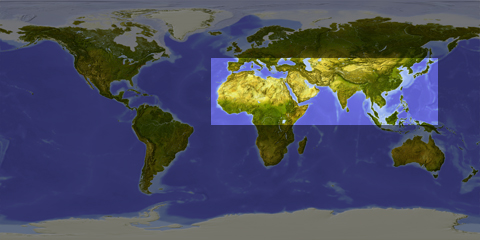 Worldwide Missions
30
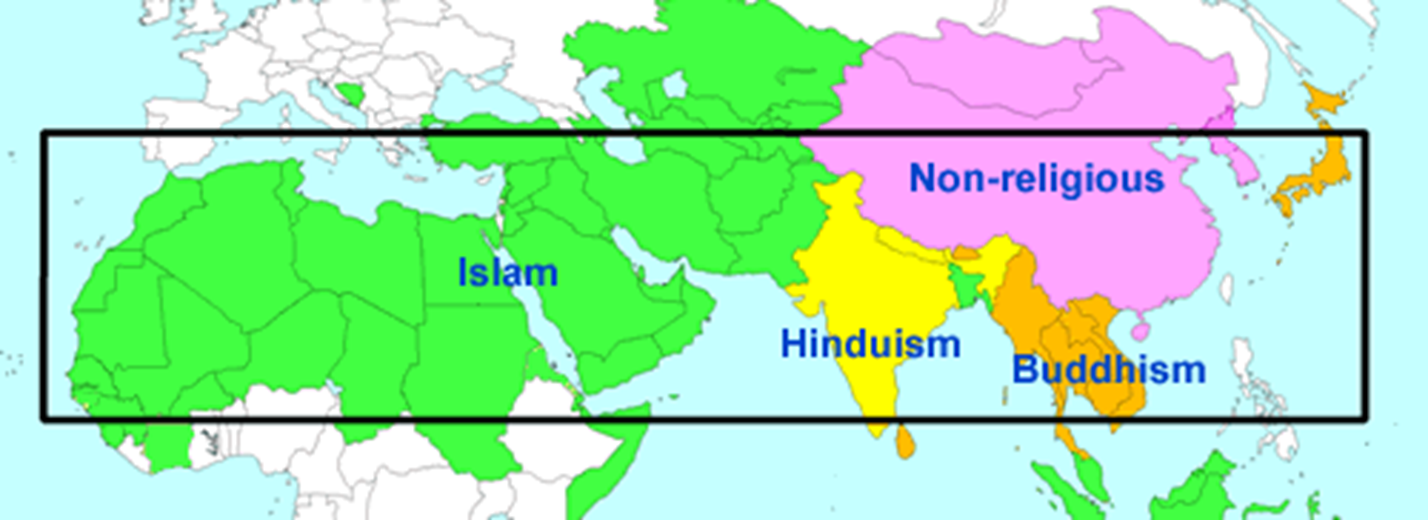 Worldwide Missions
31
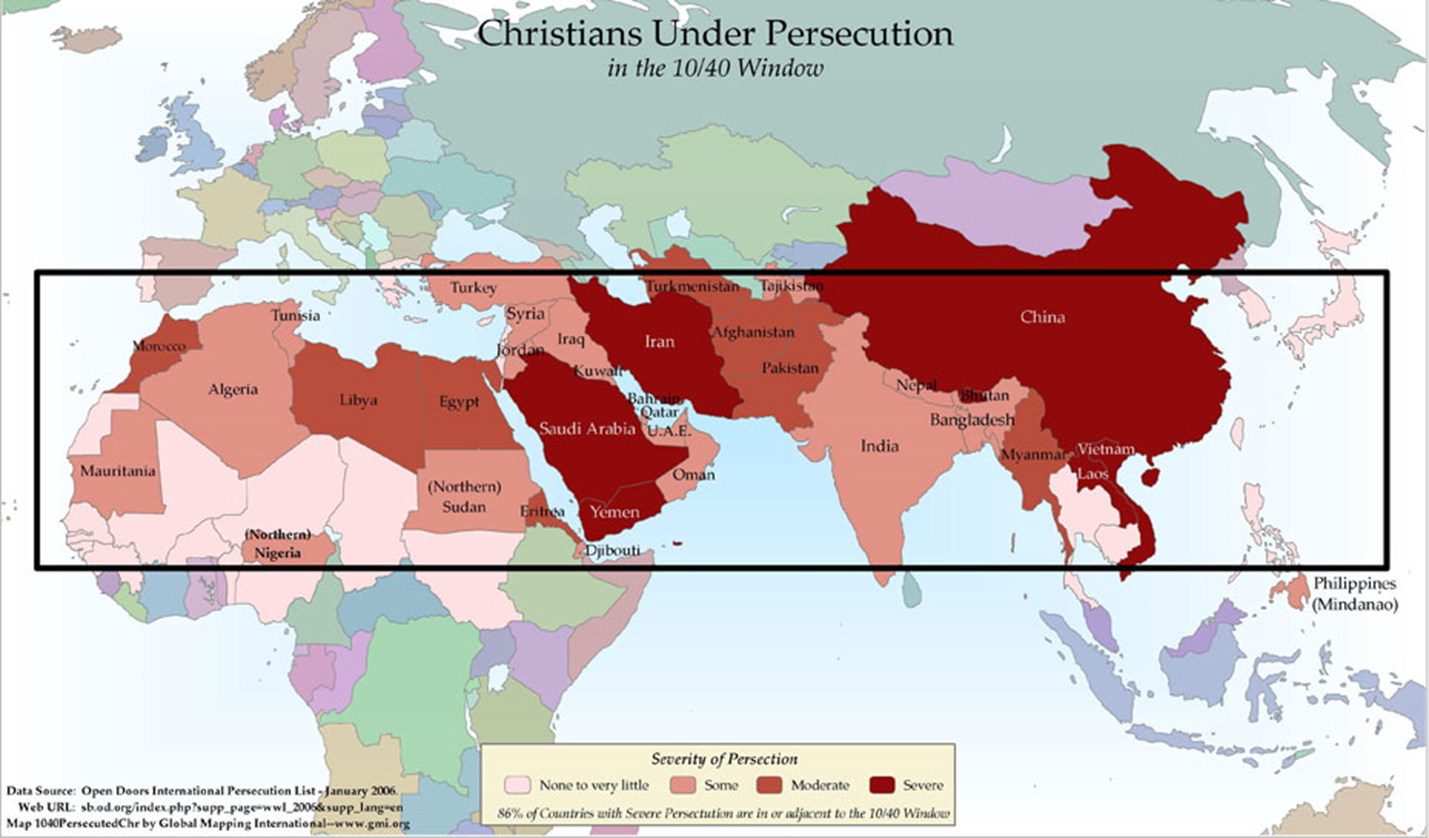 Worldwide Missions
32
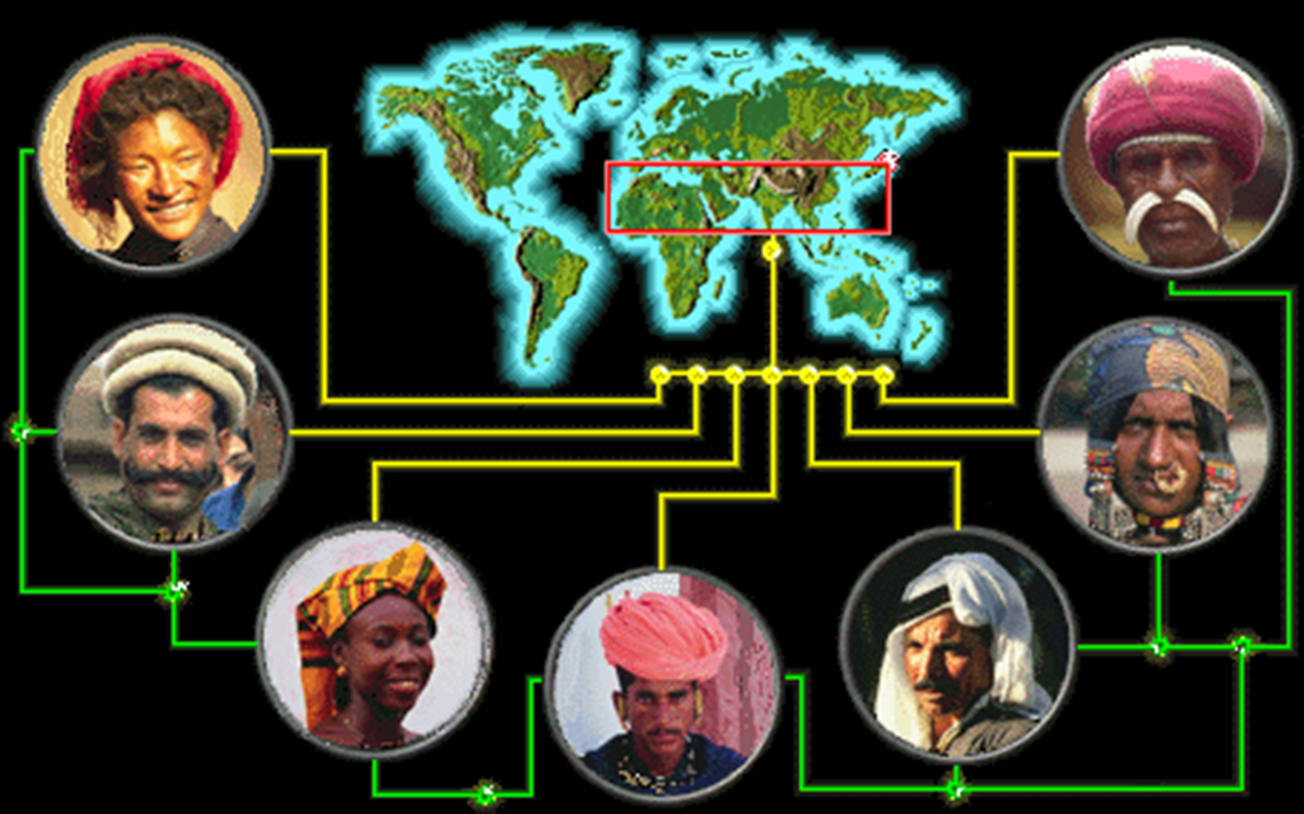 Worldwide Missions
33
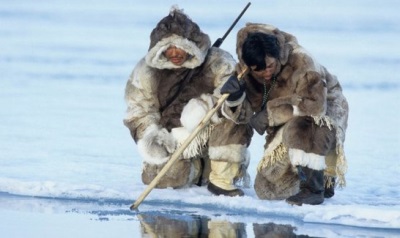 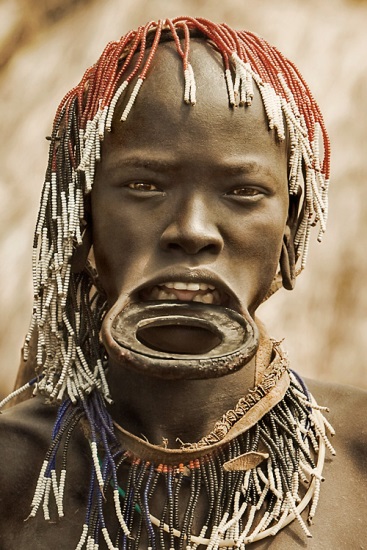 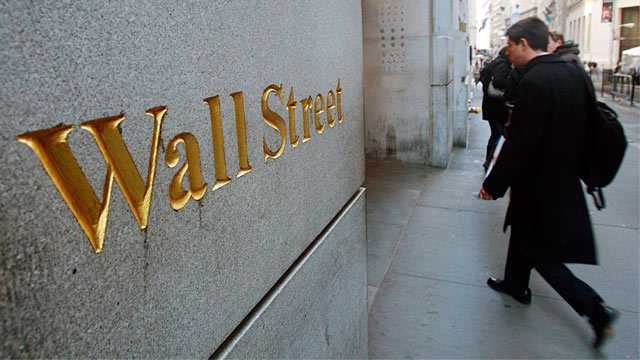 Worldwide Missions
34
Mateo 24:14   
Y será predicado este evangelio del reino en todo el mundo, para testimonio a todas las naciones; y entonces vendrá el fin.
Worldwide Missions
35
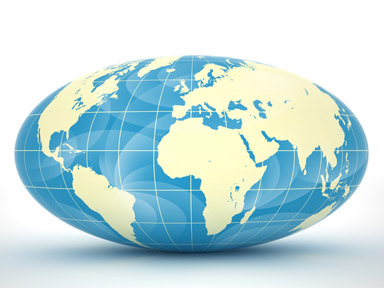 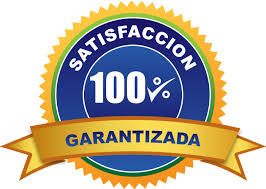 Worldwide Missions
36
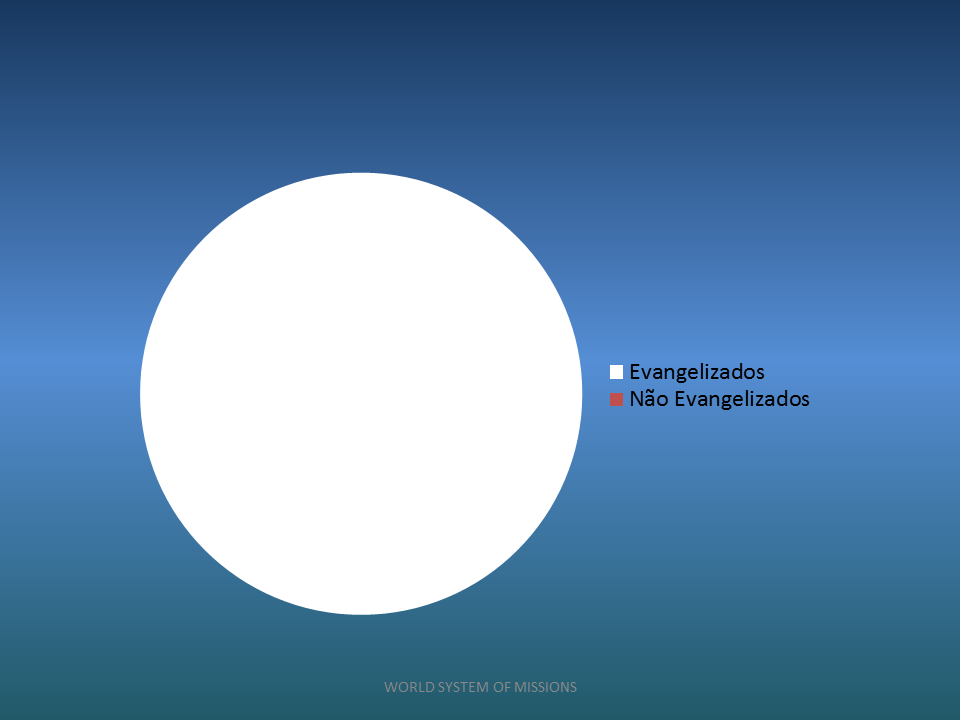 Worldwide Missions
37
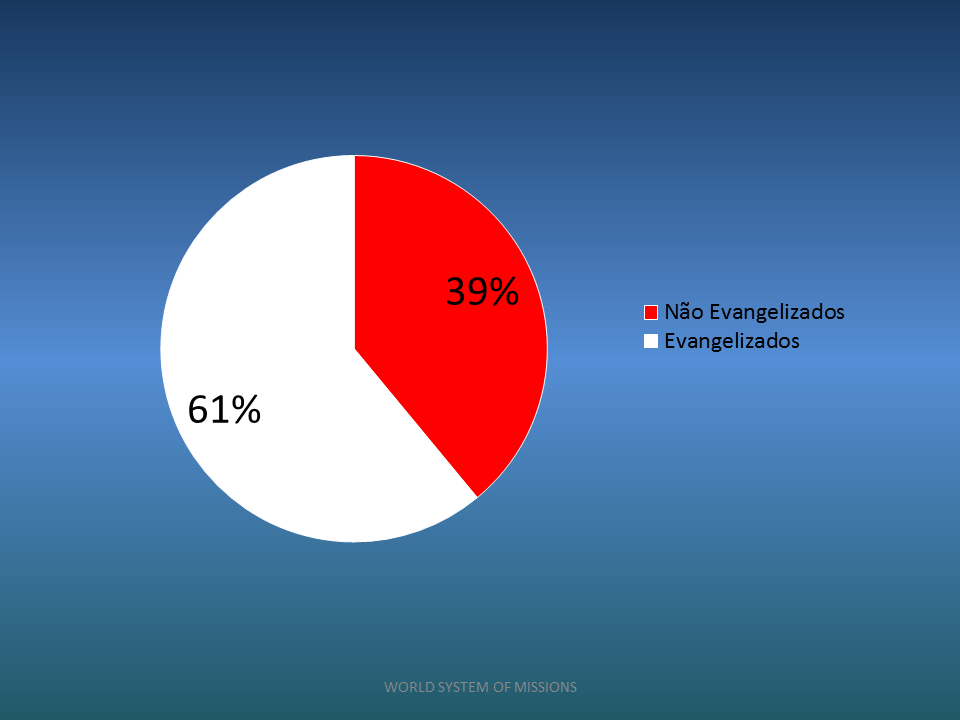 Worldwide Missions
38
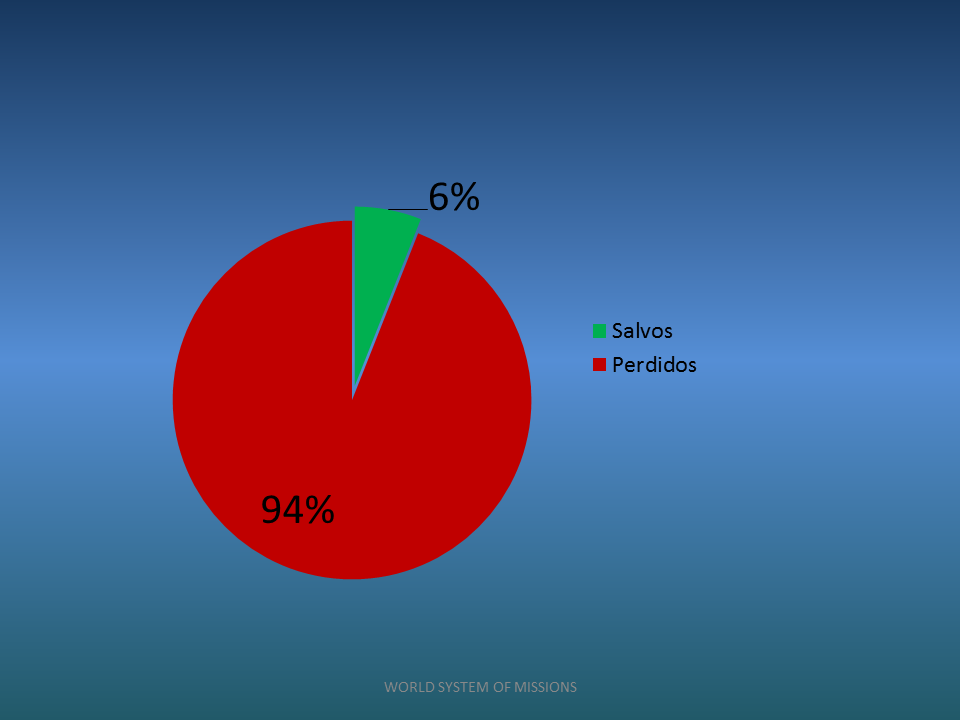 Worldwide Missions
39
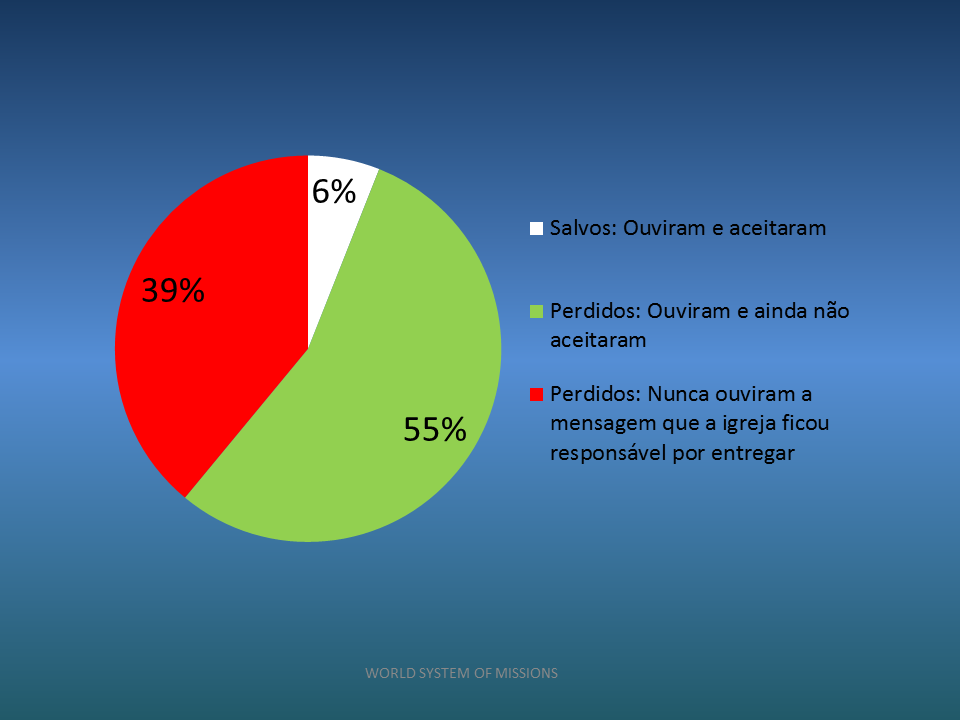 Worldwide Missions
40
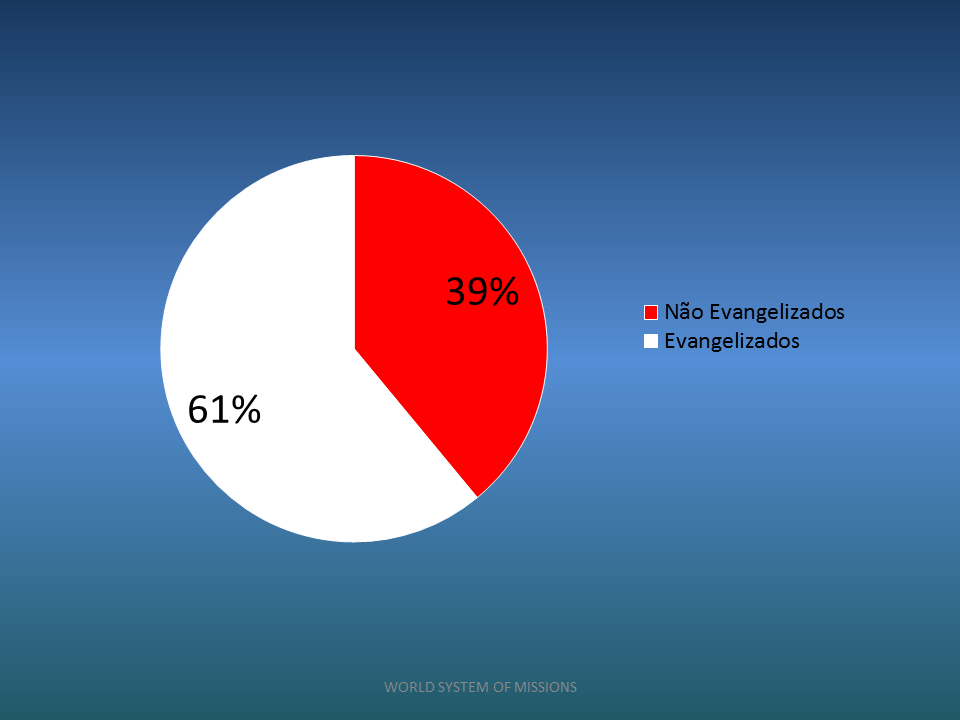 Worldwide Missions
41
Qué pasa?
Worldwide Missions
42
DIAGNOSTICO MISIONOLOGICO
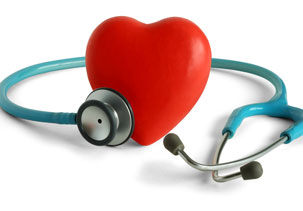 Worldwide Missions
43
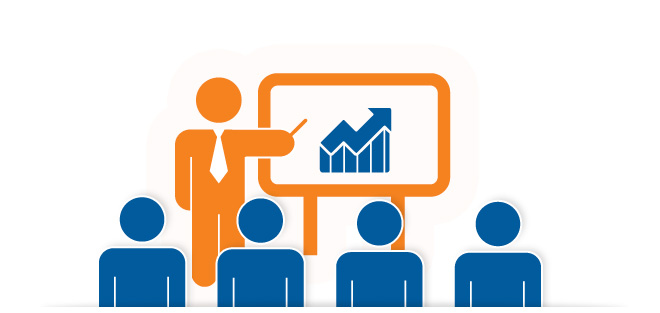 Worldwide Missions
44
Em que se baseia o ensinamento missiológico?
1. Em um minuncioso exame bíblico sobre os argumentos e mandamentos que ordenam a evangelização do mundo;
2. Nos estudo dos fatos relacionados com História da Igreja;
3. Na pesquisa e comprovação de fatos atuais que revelam a  atuação missionária da igreja, e suas consequências no mundo;
2. Nos resultados de pesquisas estatísticas atuais, seguras e confiáveis.
Worldwide Missions
45
Qual a diferença entre a missiologia e o ensino bíblico regular?
No ensino bíblico regular, normal, se ensina sobre as QUALIDADES, que o cristão deve ter para exercer o seu papel no mundo;

No ensinamento missiológico, o cristão é informado sobre os DEFEITOS da igreja que foi confiada ao trabalho de homens que falham, para que seja efetuada a correção para a conclusão da obra.
Worldwide Missions
46
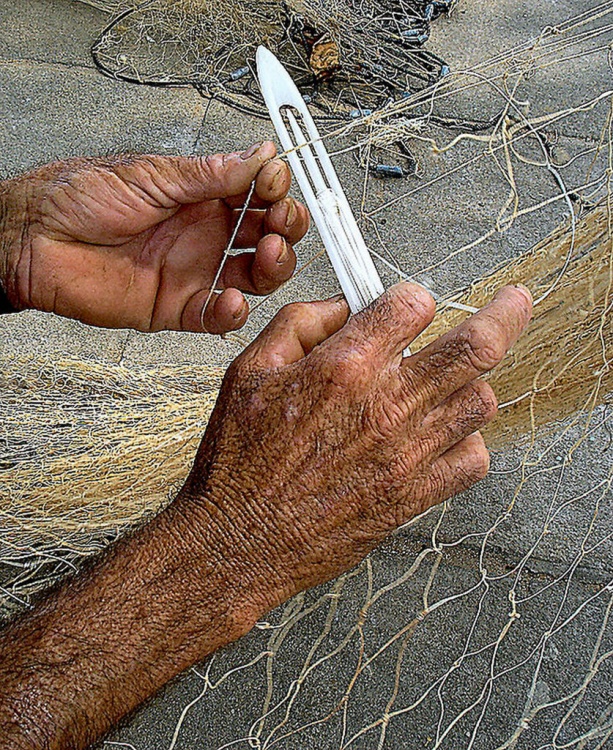 Worldwide Missions
47
AS DUAS CARACTERÍSTICAS DO CRESCIMENTO DA IGREJA
EXPANSÃO
BASE
Worldwide Missions
48
LAS DOS CARACTERÍSTICAS DEL CRESCIMIENTO  DE LA IGLESIA
EXPANSÃO
BASE
Worldwide Missions
49
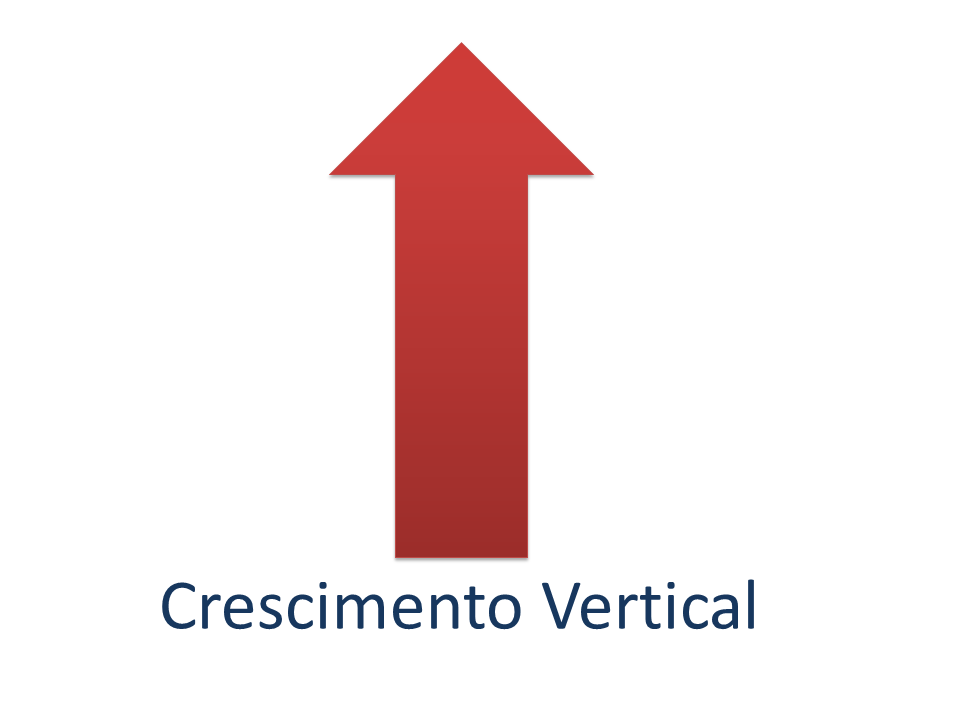 Worldwide Missions
50
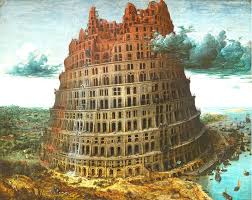 Worldwide Missions
51
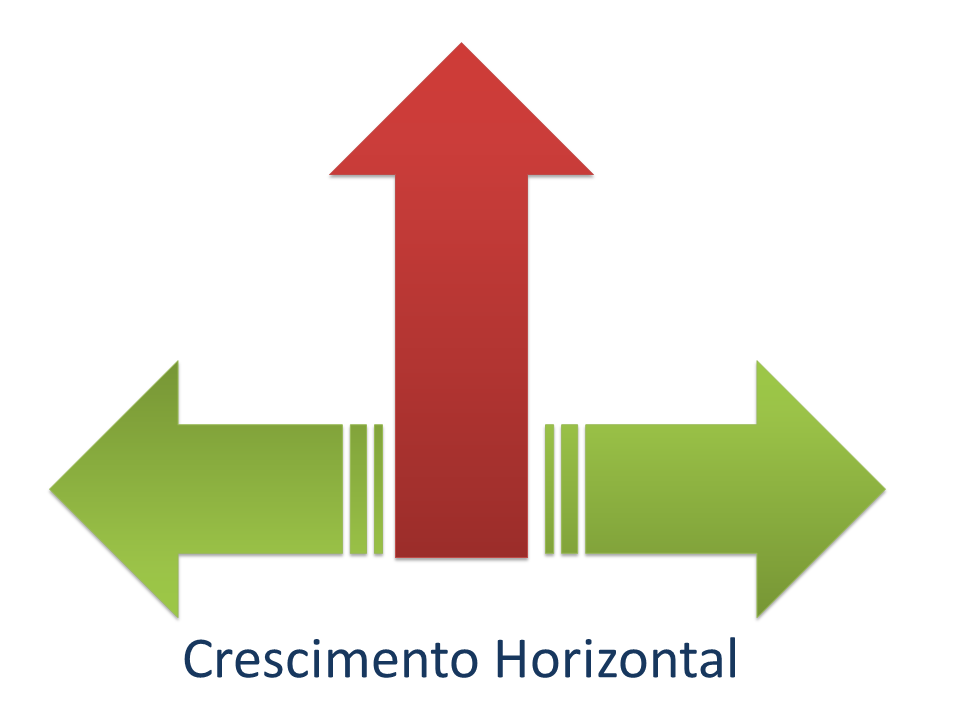 Worldwide Missions
52
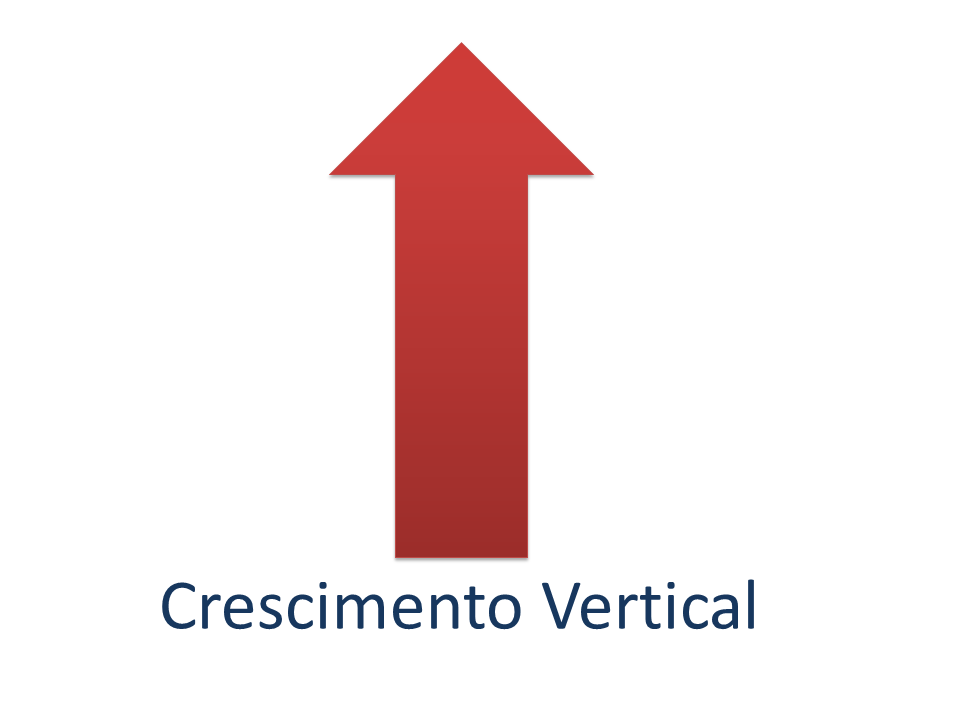 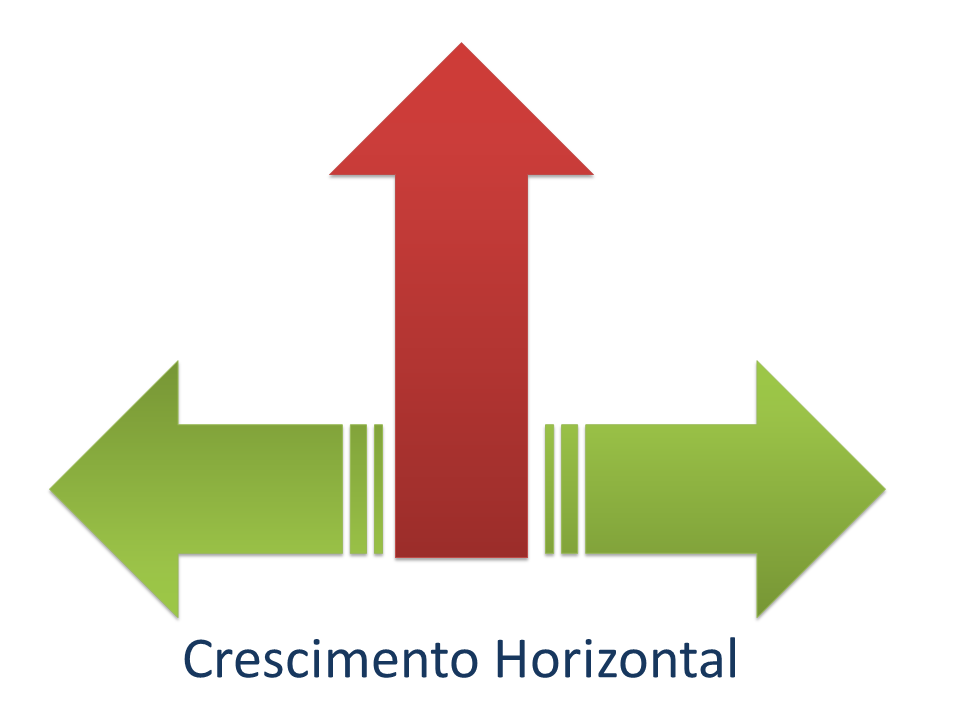 Worldwide Missions
53
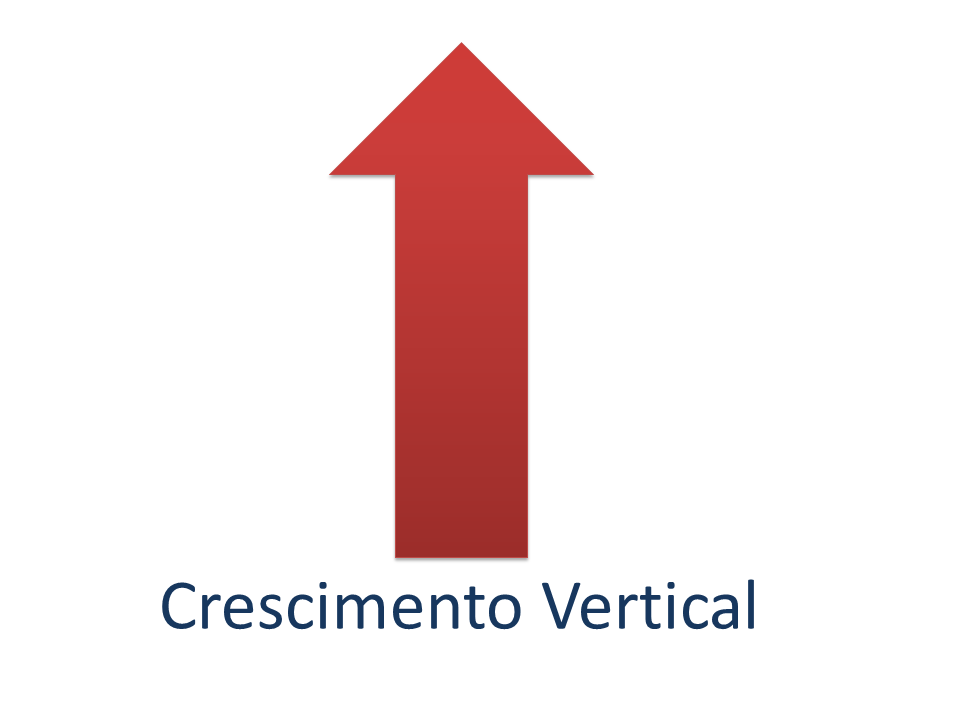 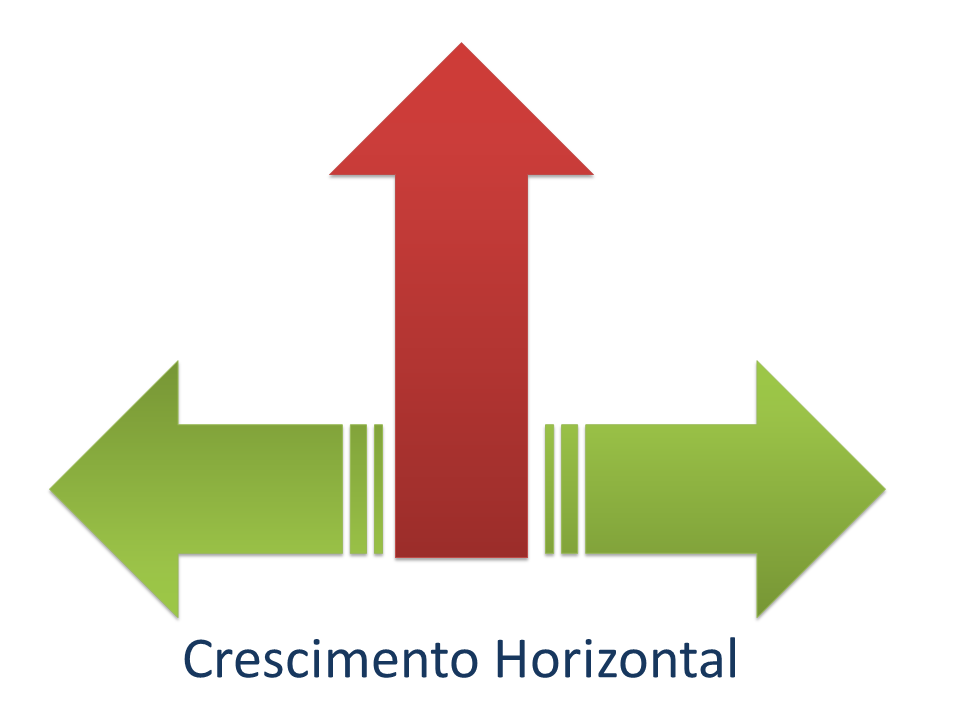 Base
Preparação
Sustento
Expansão
Execução
Conquista
Worldwide Missions
54
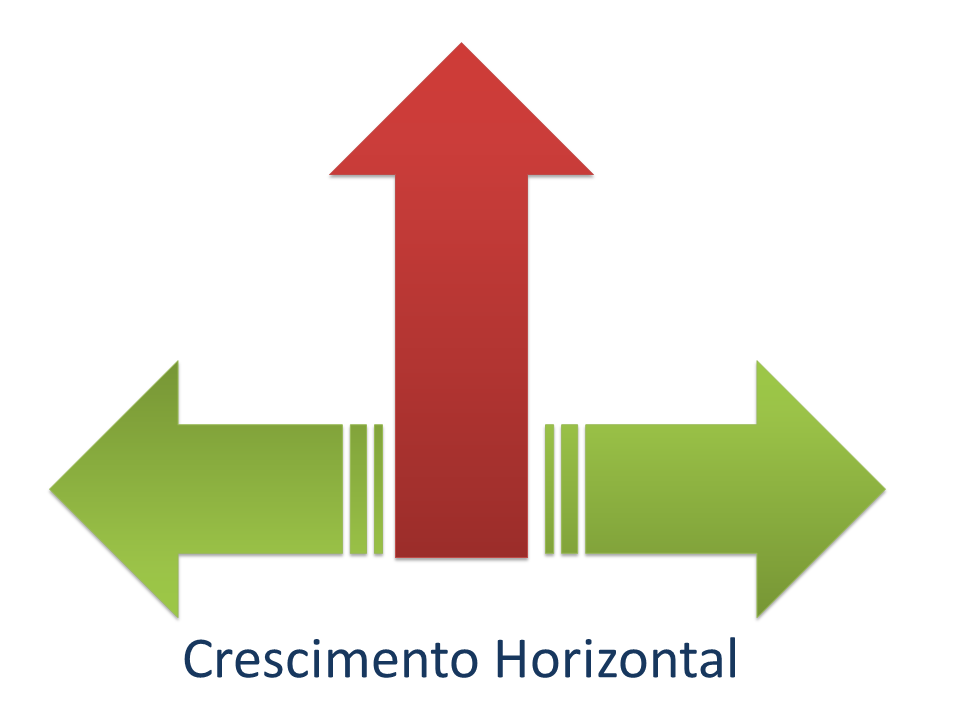 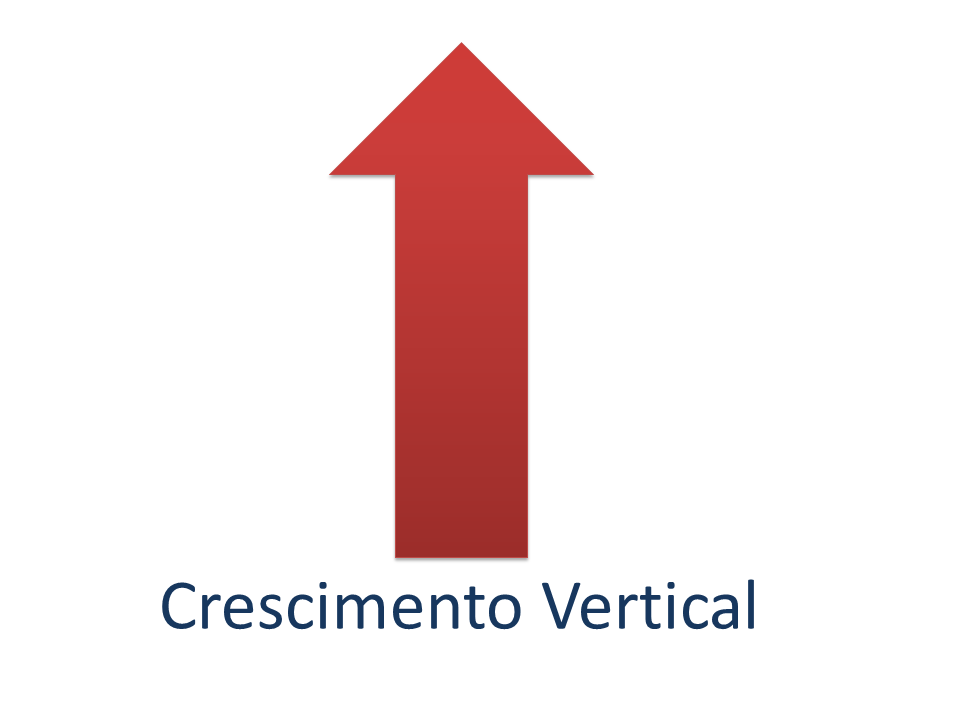 Zona de Conforto
Faciidade
ATRAÇÃO
Zona de Guerra
Renúncia
COMPROMISSO
Worldwide Missions
55
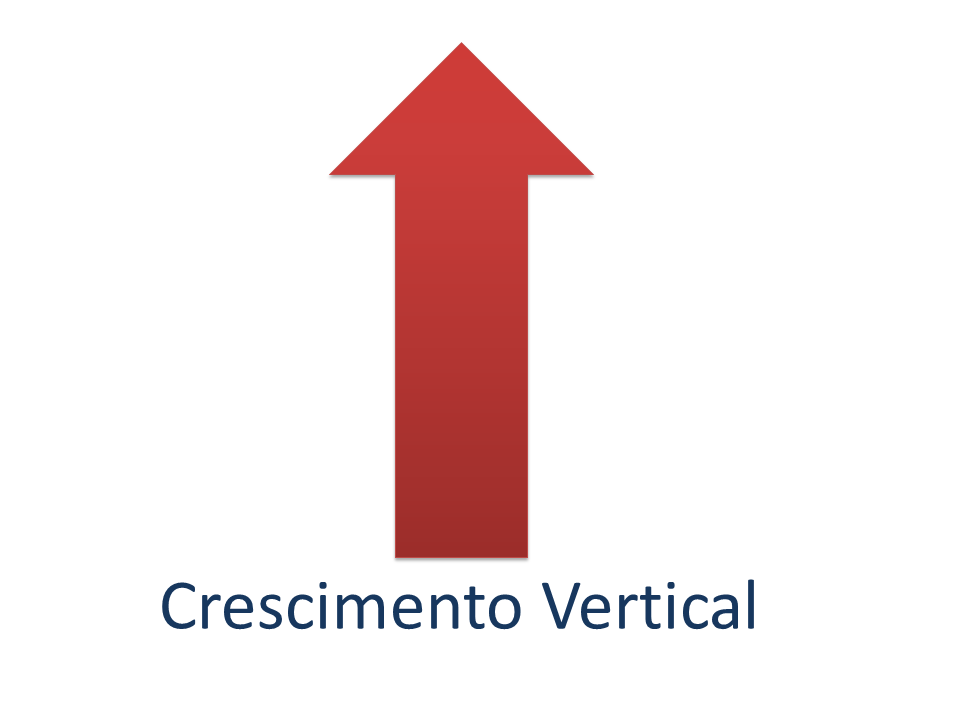 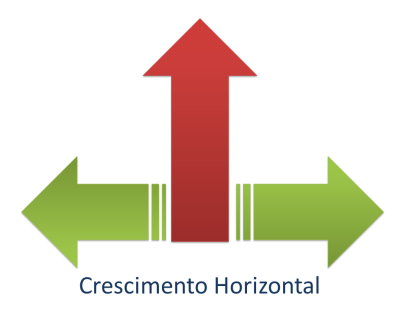 Romanos 10:13-15
Porque todo aquel que invoque el nombre del Señor será salvo. (14) Cómo, pues. Invocarán a aquel en quien no han creído? Y cómo creerán a aquel de quien no han oído? Y cómo oirán sin haber quien les predique? (15) Y, cómo predicaran sin que sean enviados? Como está escrito: Cuán hermosos son los pies de los que anunciam el evangelio de las cosas buenas!
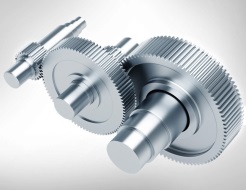 Worldwide Missions
56
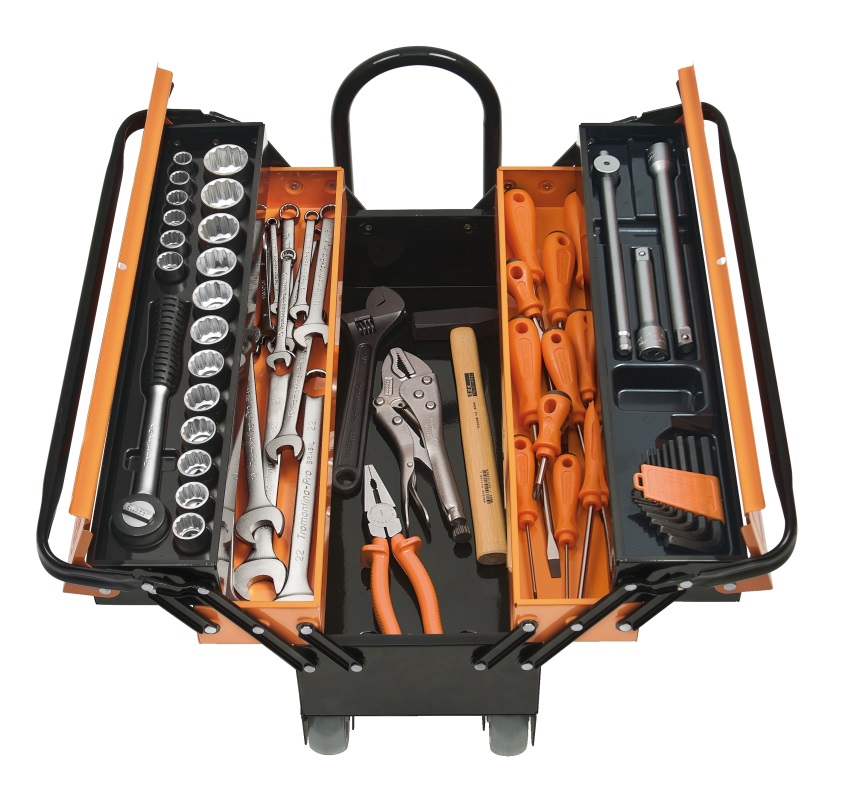 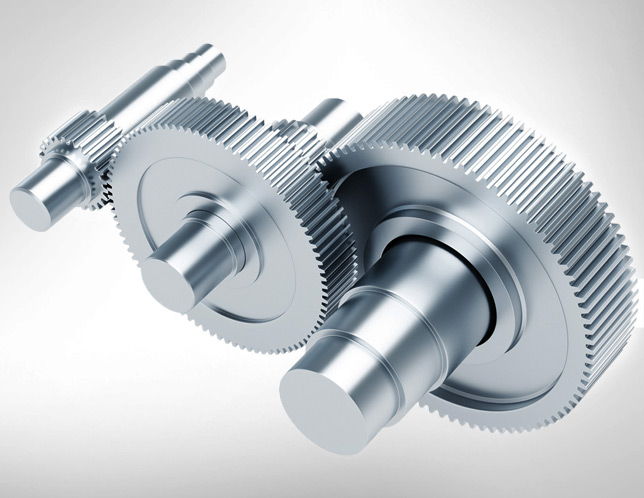 OMISSÃO MISSIONÁRIA
MISSIOLOGIA
Worldwide Missions
57
Aqui termina a Primeira Aula
Despues del  interválo vamos  estudiar:
Los motivos que generam la a omisión missionera y suas consequencias;
Como la iglesia necesita reacionar para vencer;
Worldwide Missions
58
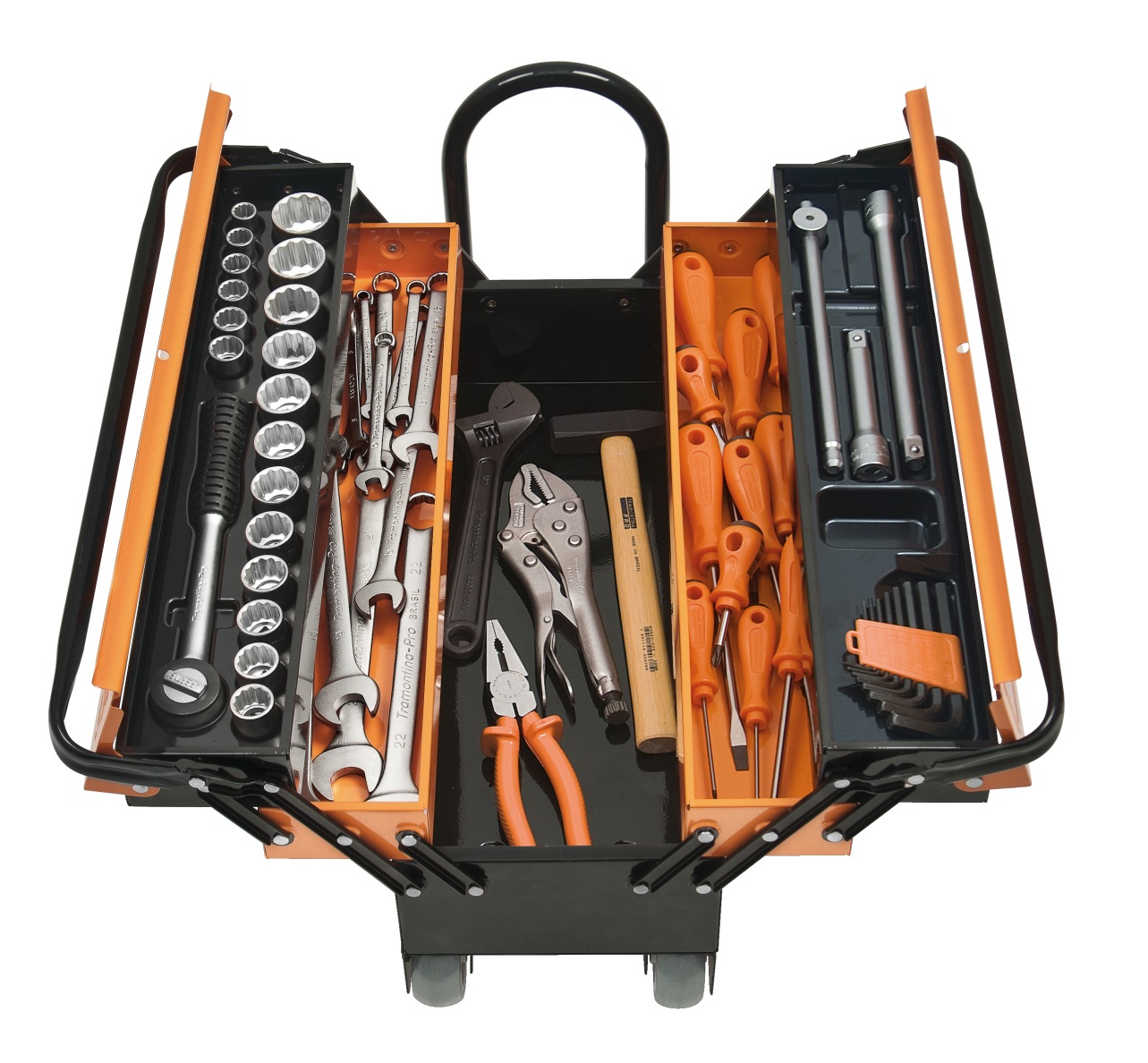 Worldwide Missions
59
SEMINARIO MISIONOLOGICO PAN AMERICANO
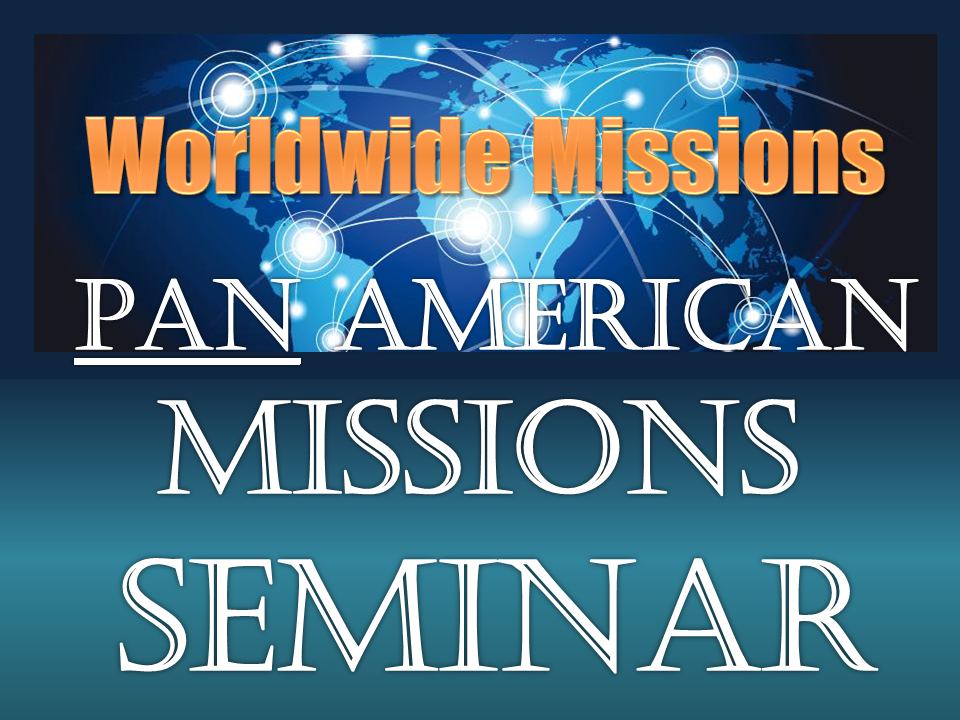 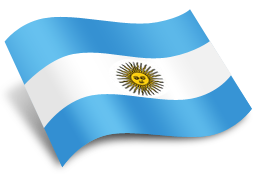 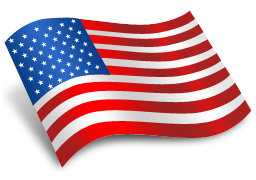 Worldwide Missions
60
EFECTO BOOMERANG
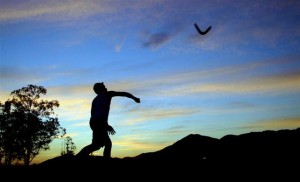 Worldwide Missions
61
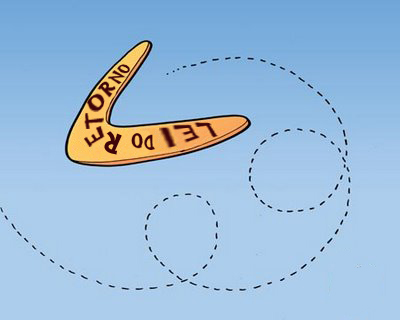 Worldwide Missions
62
LAS CONSECUENCIAS DE LA OMISIÓN
El fortalecimento de sectas y doctrinas que ofrecen frontal oposición al cristianismo;
Worldwide Missions
63
AS CONSEQUÊNCIAS DA OMISSÃO
O fortalecimento de seitas e doutrinas que oferecem frontal oposição aos cristianismo;
Worldwide Missions
64
Lucas 12:47
»El siervo que conoce la voluntad de su señor, y no se prepara para cumplirla, recibirá muchos golpes.

Porque el siervo que entendió la voluntad de su señor, y no se apercibió, ni hizo conforme a su voluntad, será azotado mucho.
Worldwide Missions
65
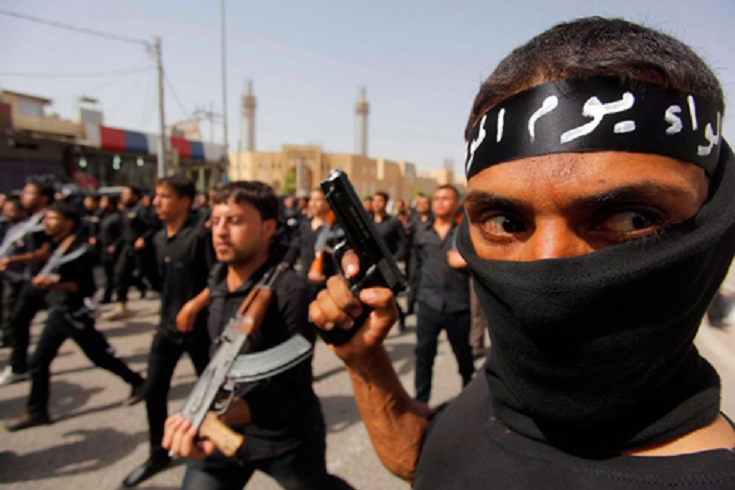 Worldwide Missions
66
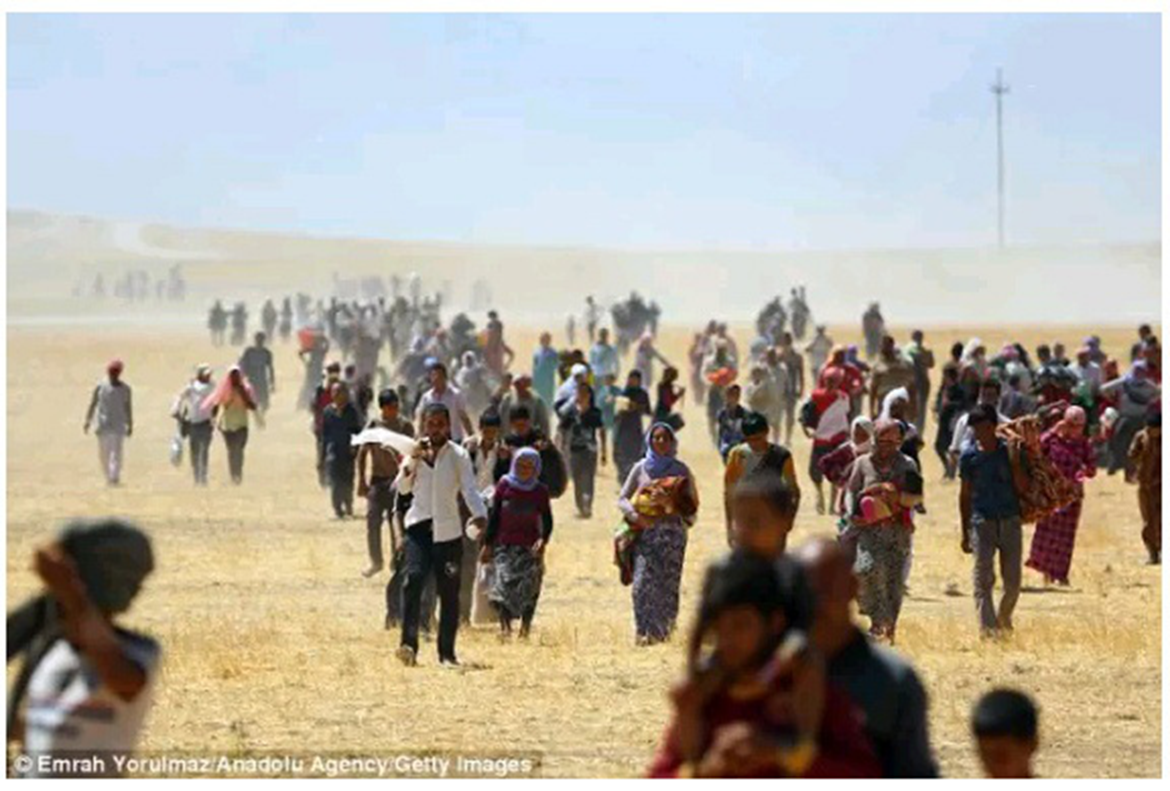 Worldwide Missions
67
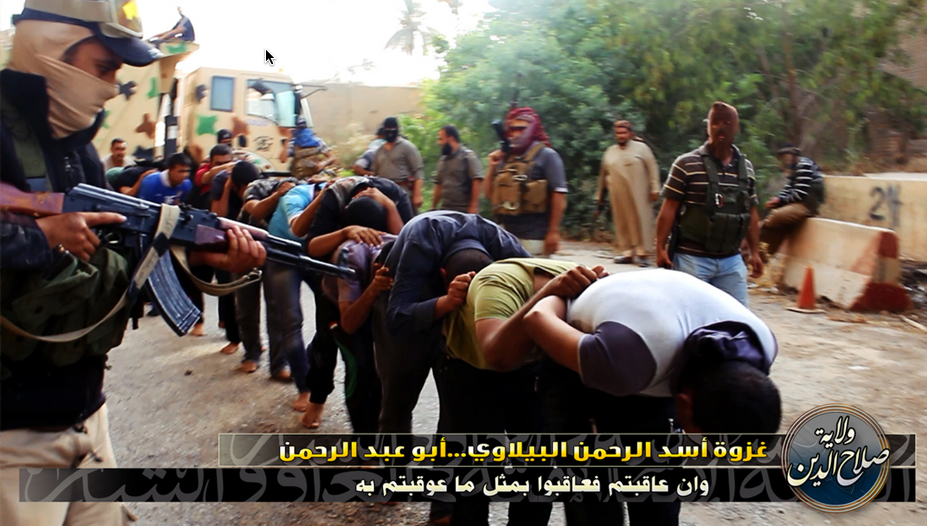 Worldwide Missions
68
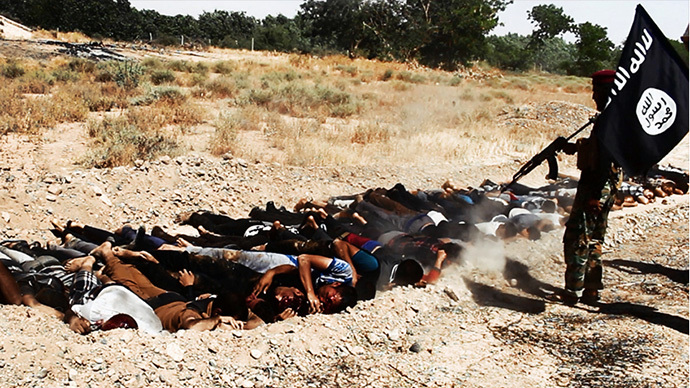 Worldwide Missions
69
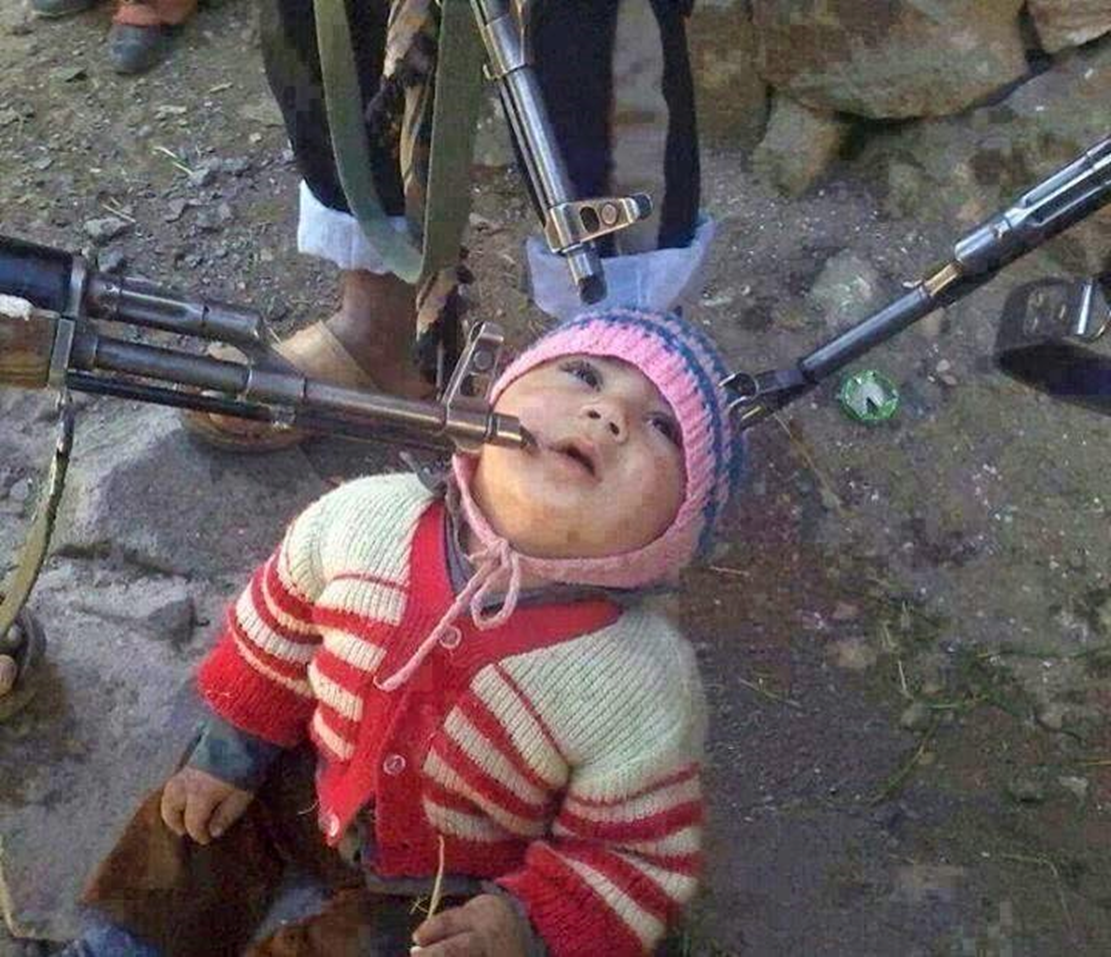 Worldwide Missions
70
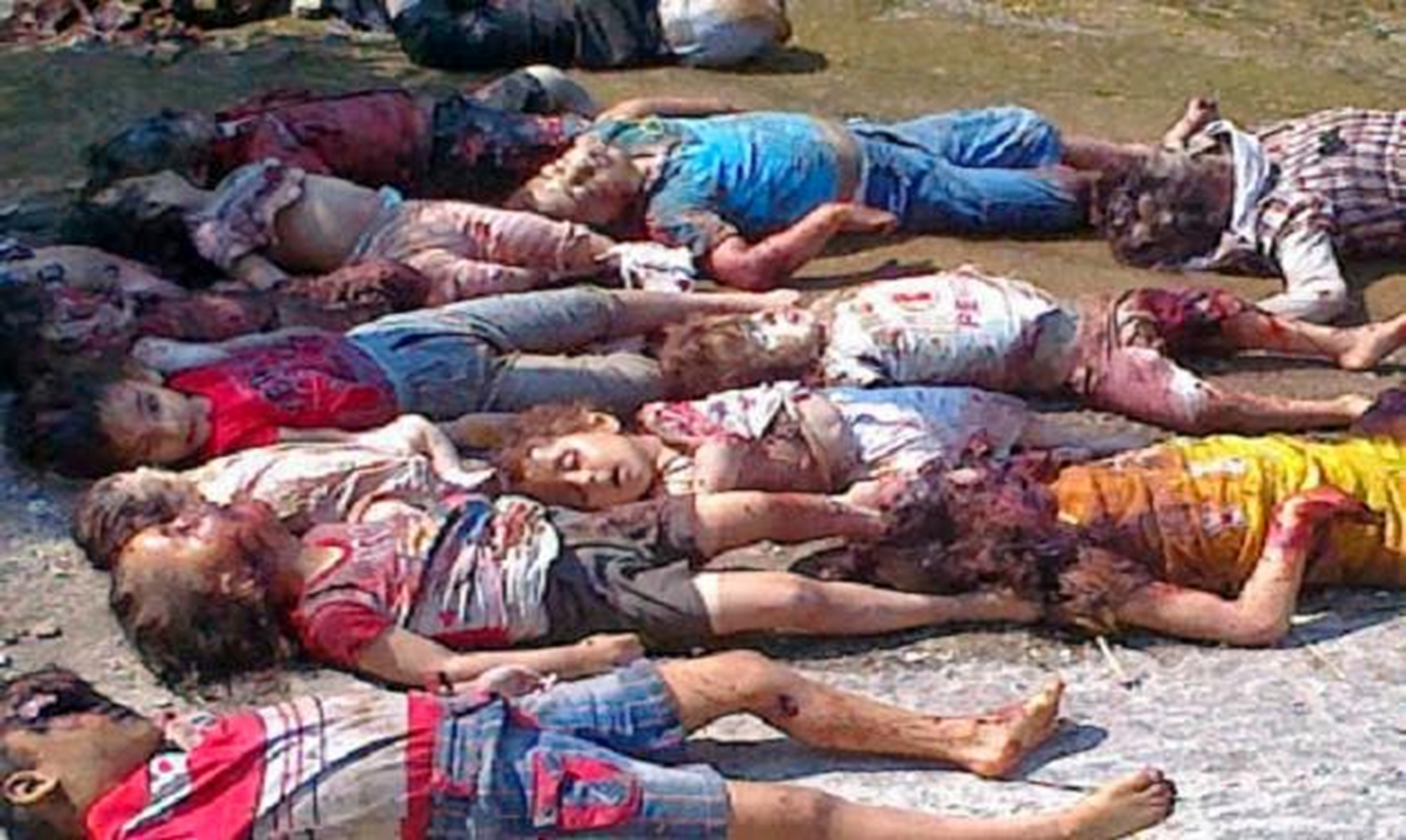 Worldwide Missions
71
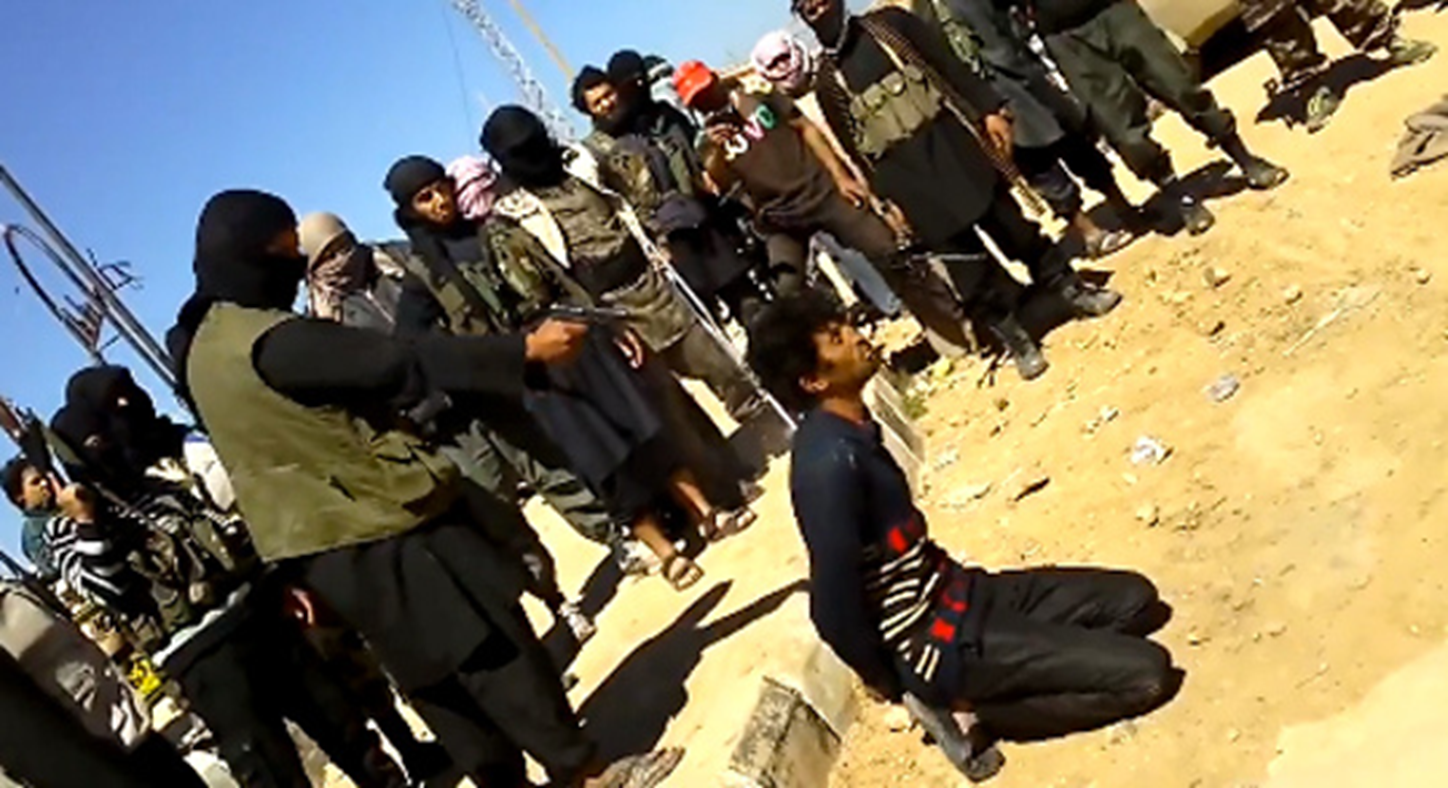 Worldwide Missions
72
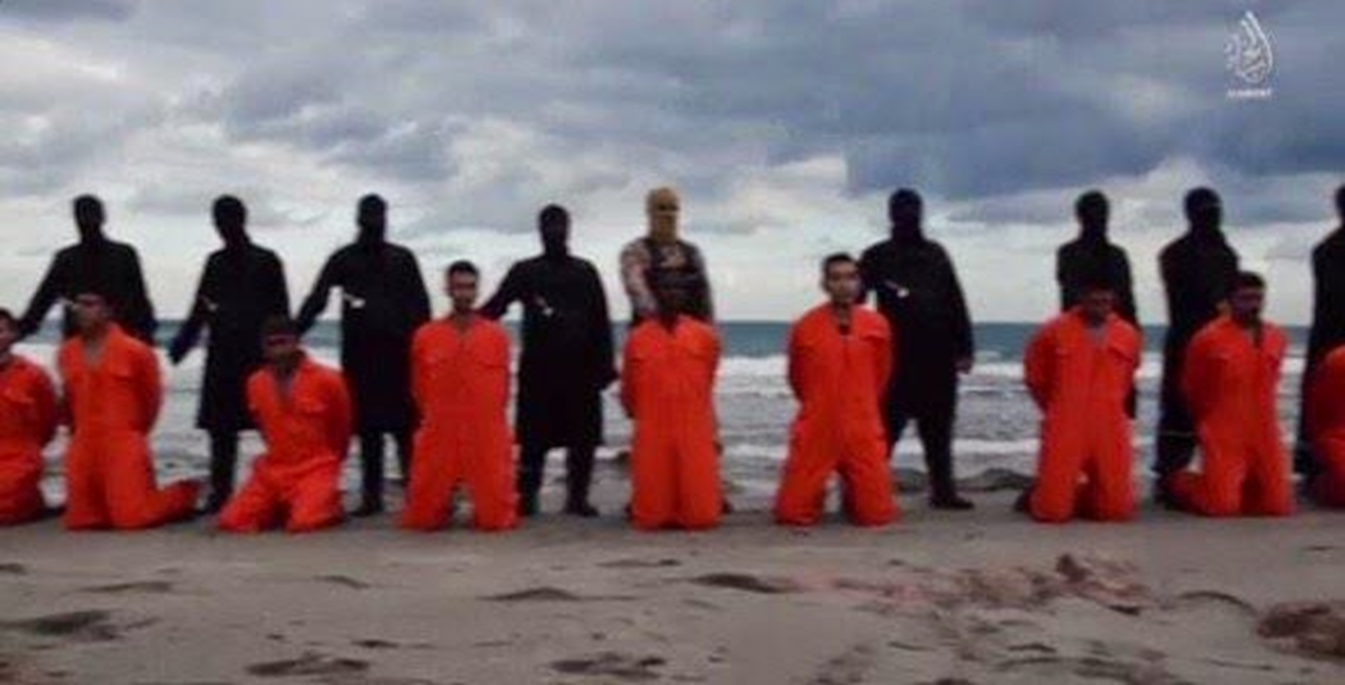 Worldwide Missions
73
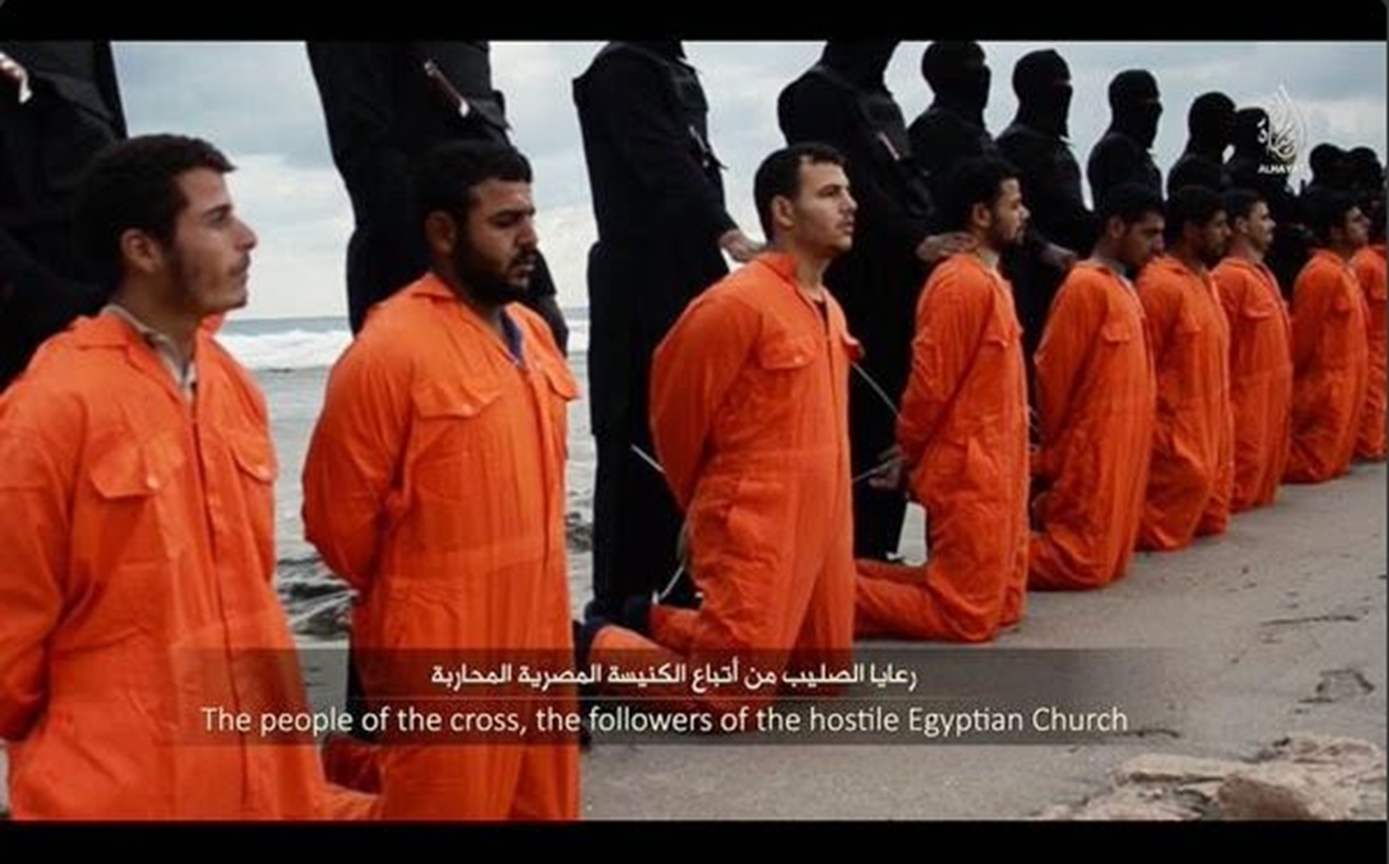 Worldwide Missions
74
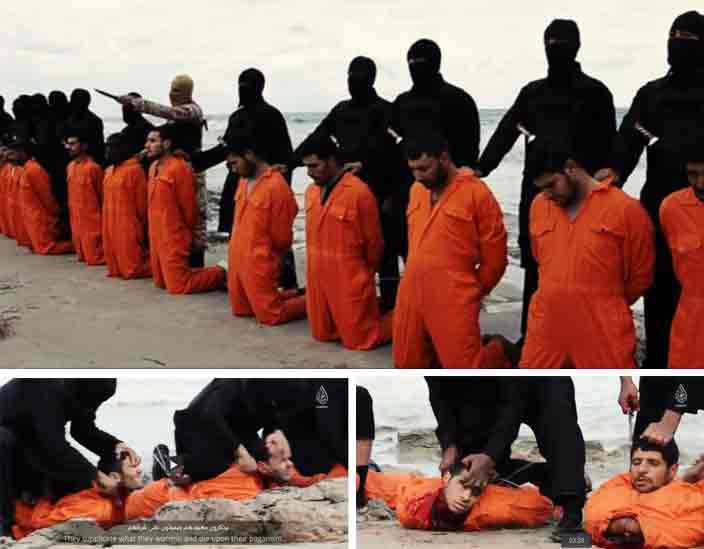 Worldwide Missions
75
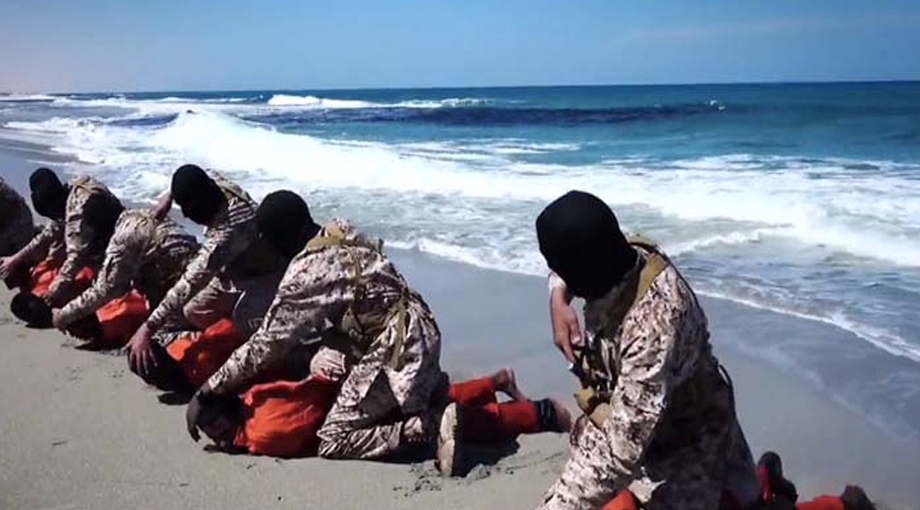 Worldwide Missions
76
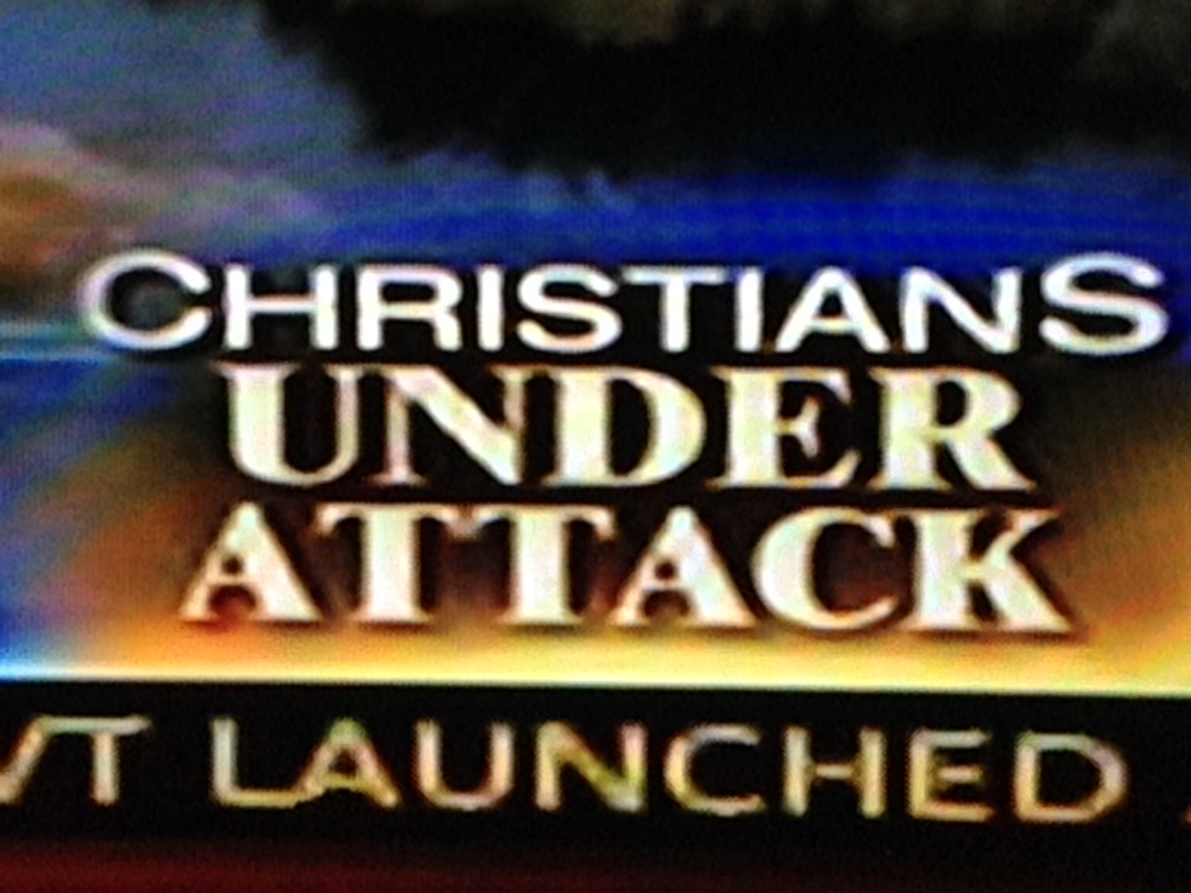 Worldwide Missions
77
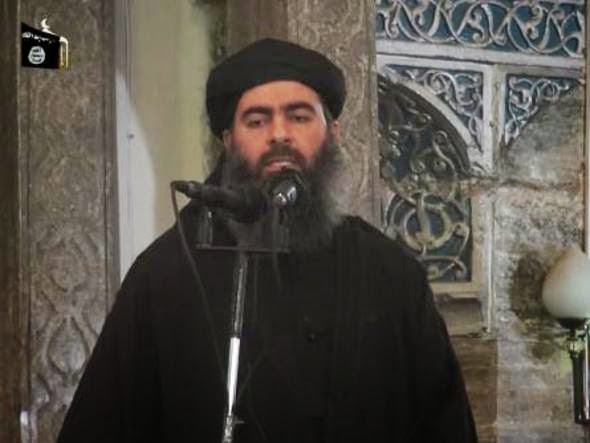 Worldwide Missions
78
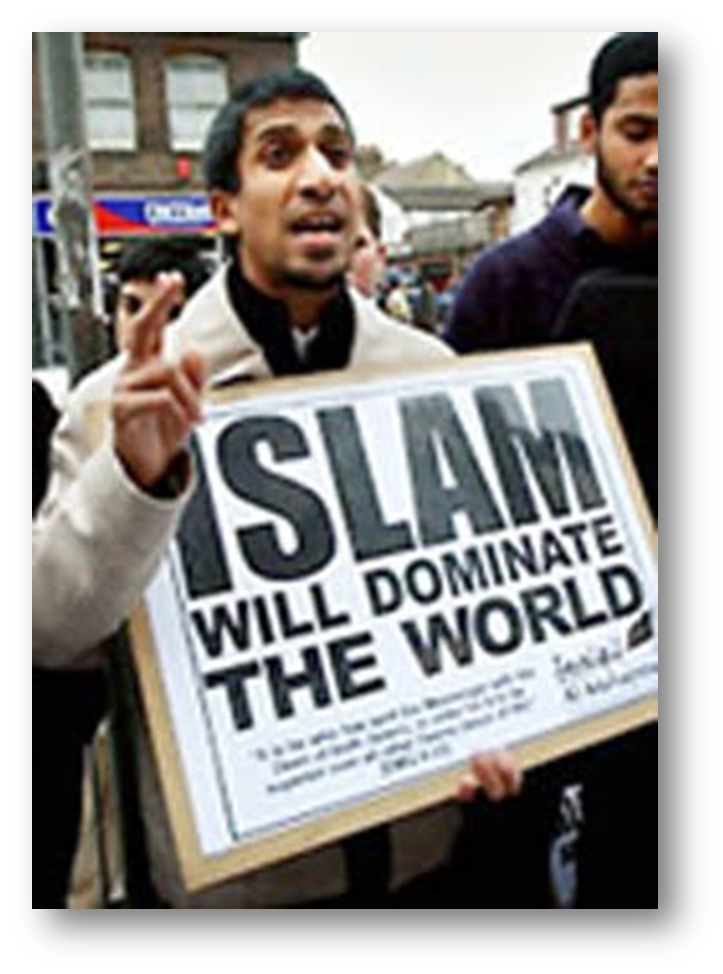 Worldwide Missions
79
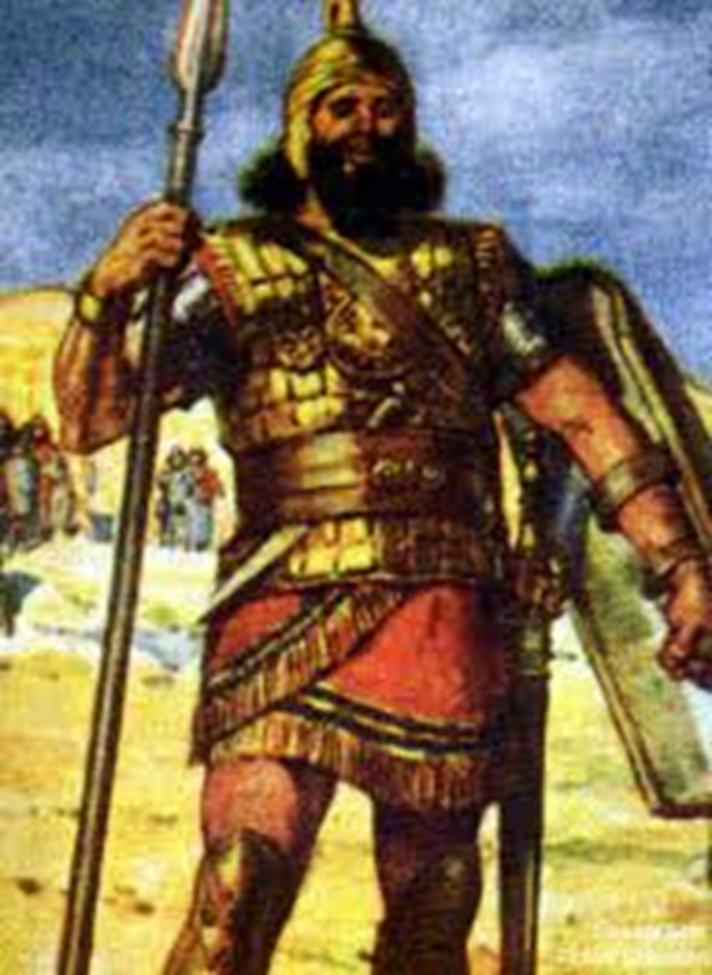 Worldwide Missions
80
?
Worldwide Missions
81
Isaias 6:8
Entonces escuché la voz del Señor, que decía: A quién enviaré? Y  quién irá por nosostros? 
Y yo respondí: -Heme aqui. envíame a mi.
Worldwide Missions
82
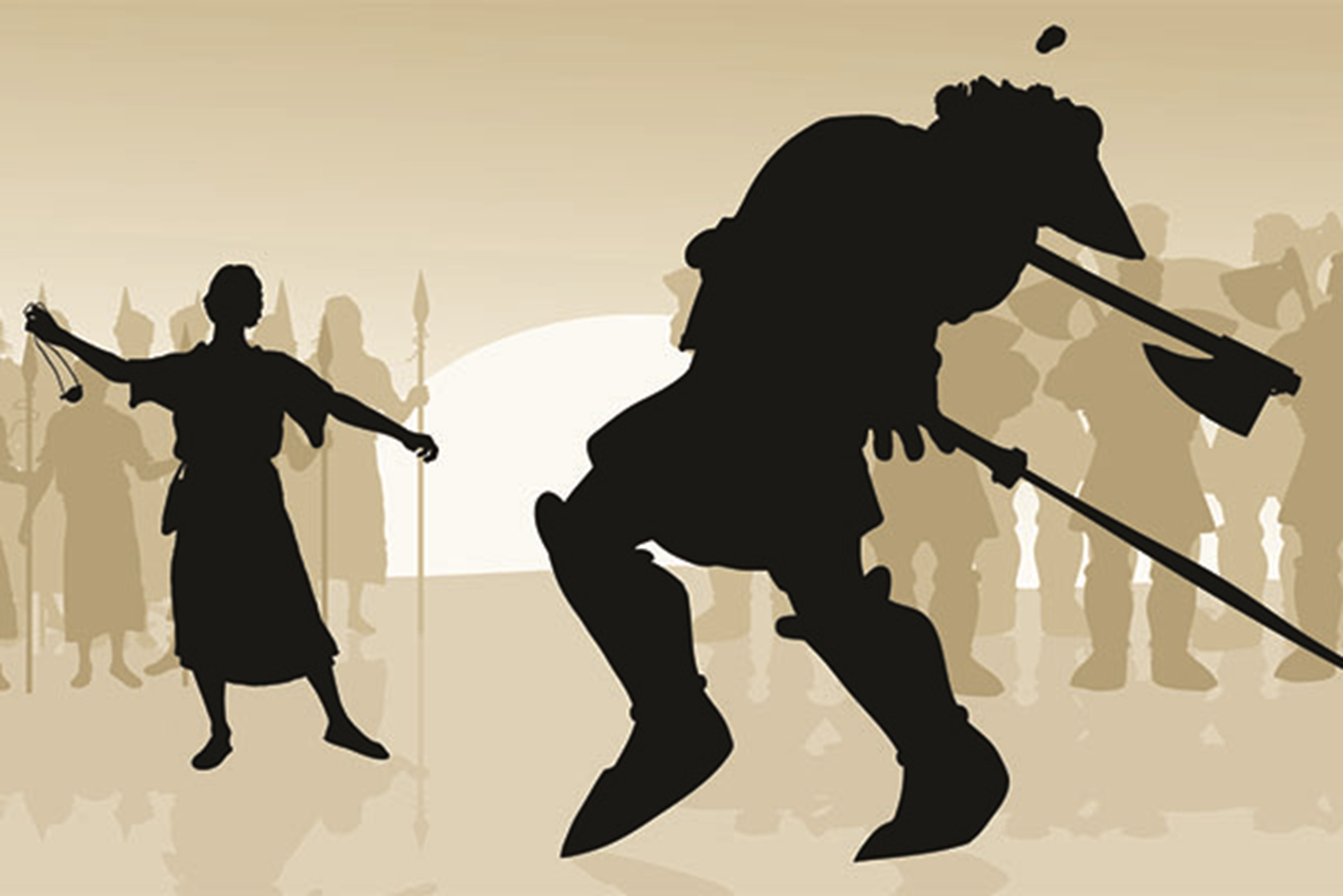 Worldwide Missions
83
SEMINARIO MISIONOLOGICO PAN AMERICANO
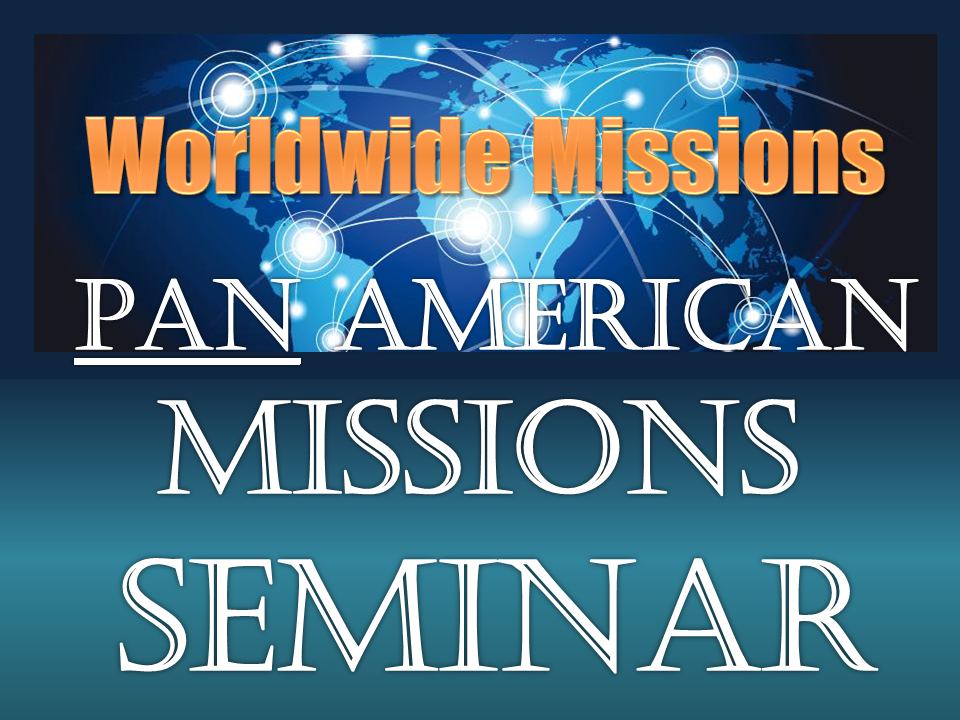 Worldwide Missions
84
El aspecto intercultural de la evangelización.
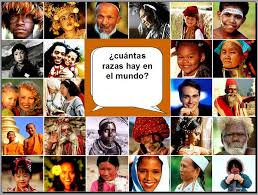 Worldwide Missions
85
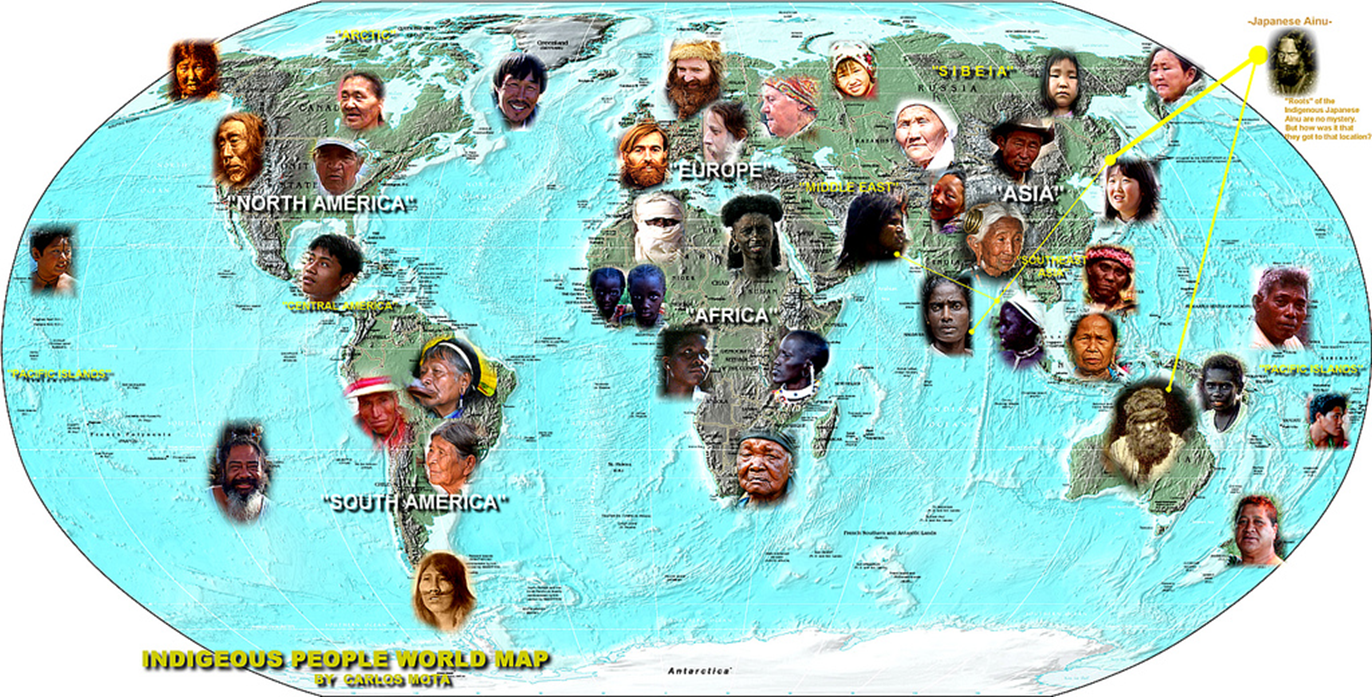 Worldwide Missions
86
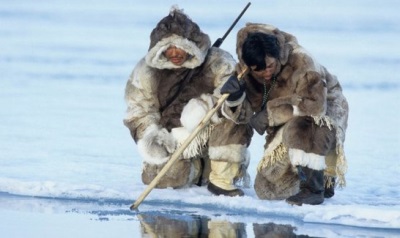 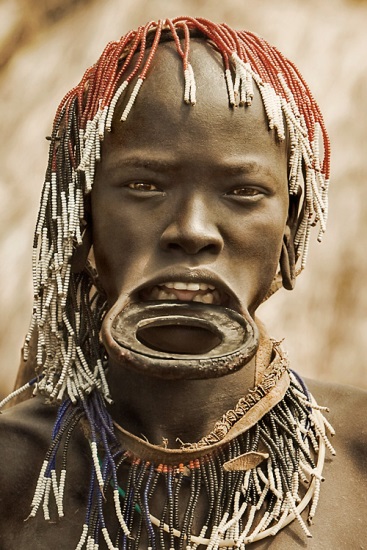 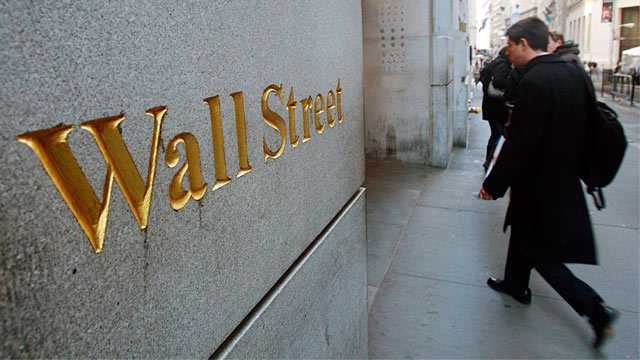 Worldwide Missions
87
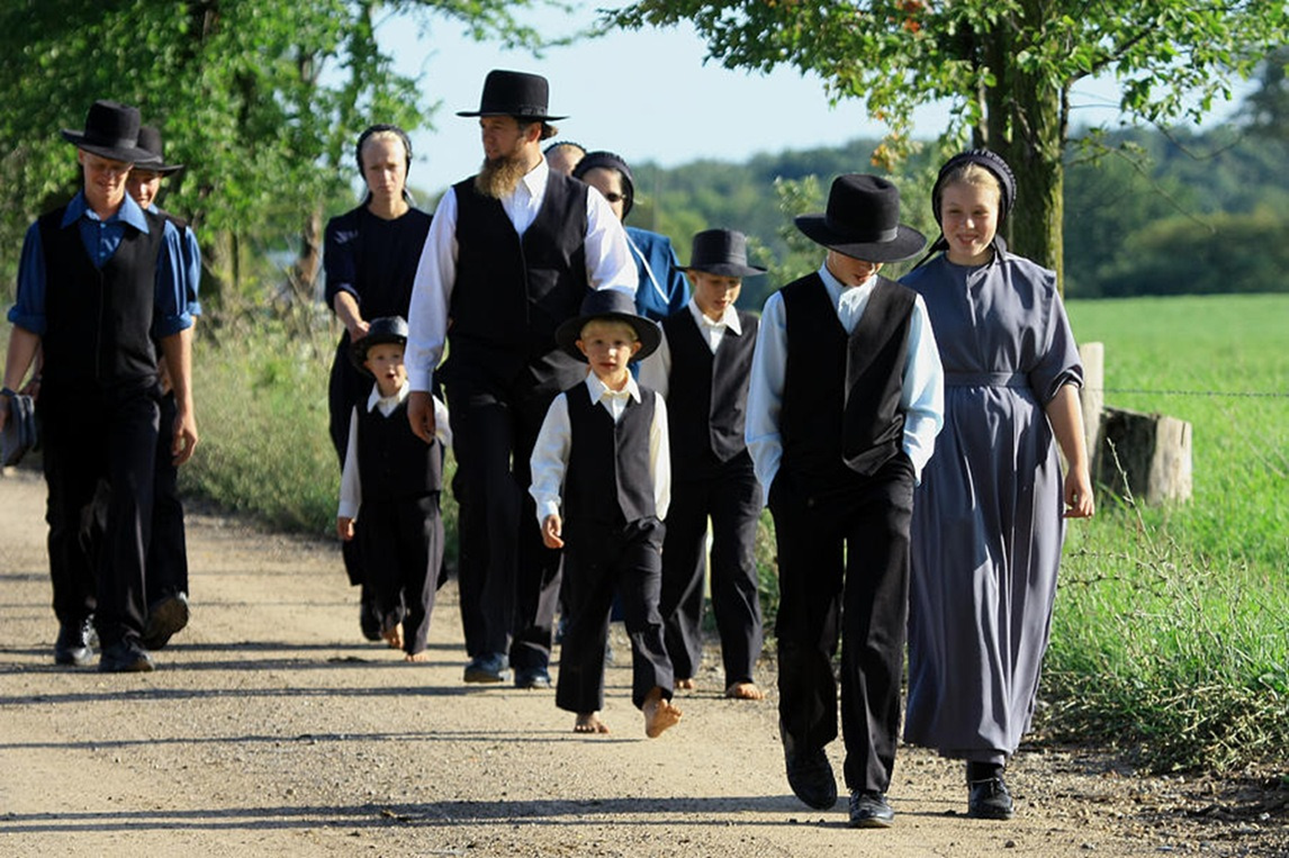 Worldwide Missions
88
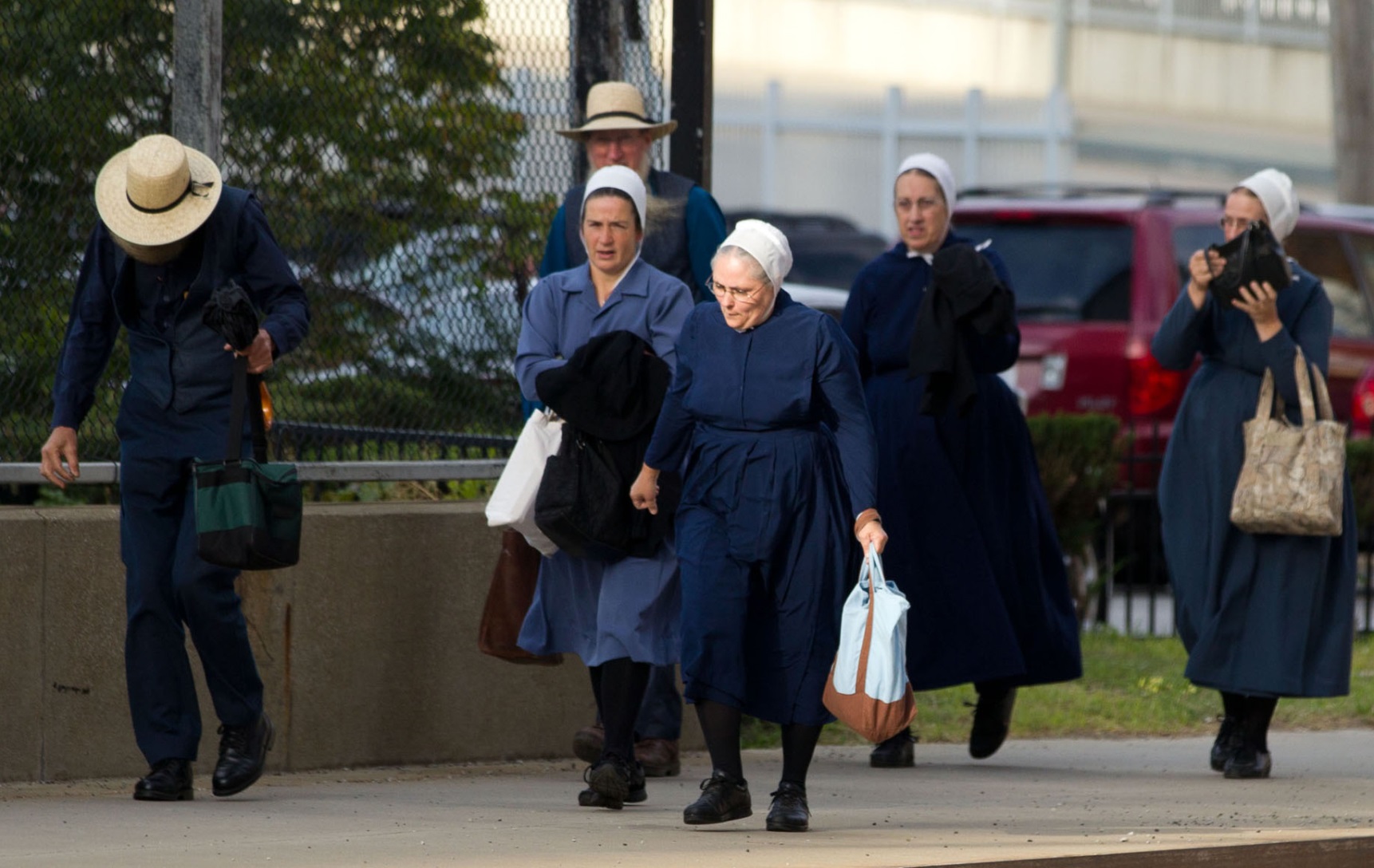 Worldwide Missions
89
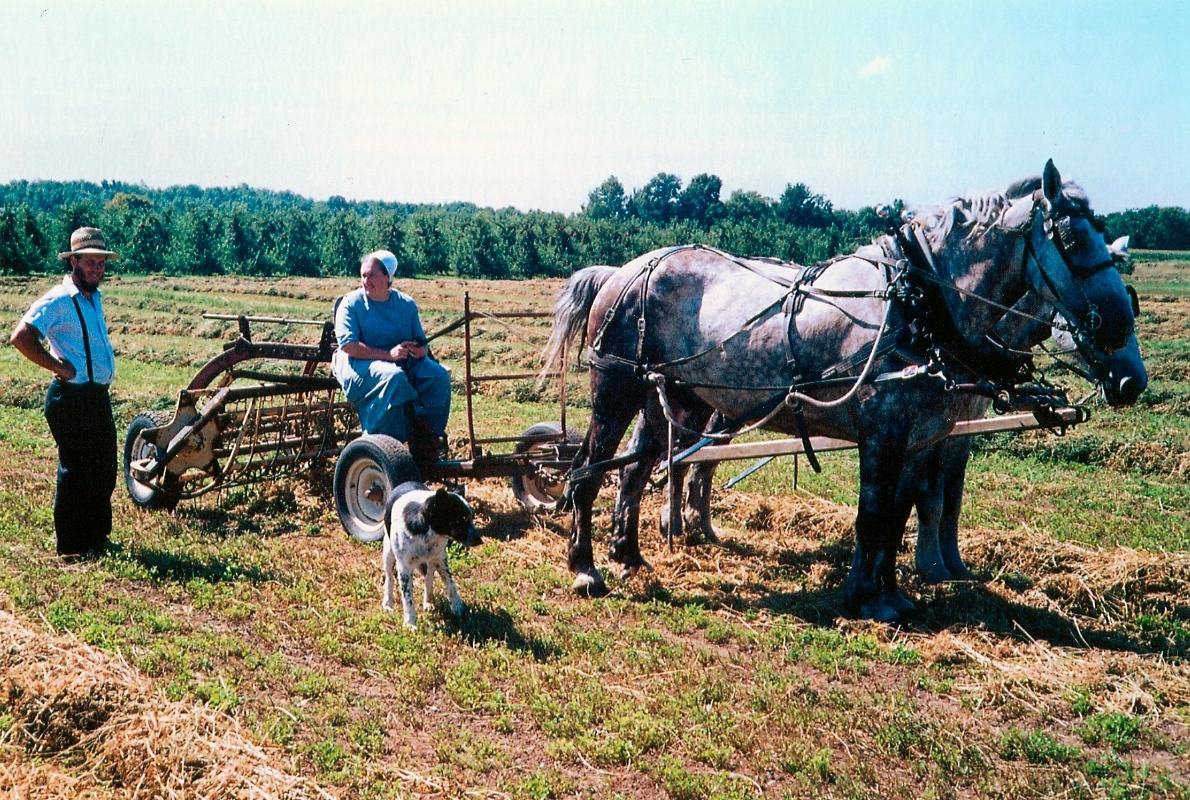 Worldwide Missions
90
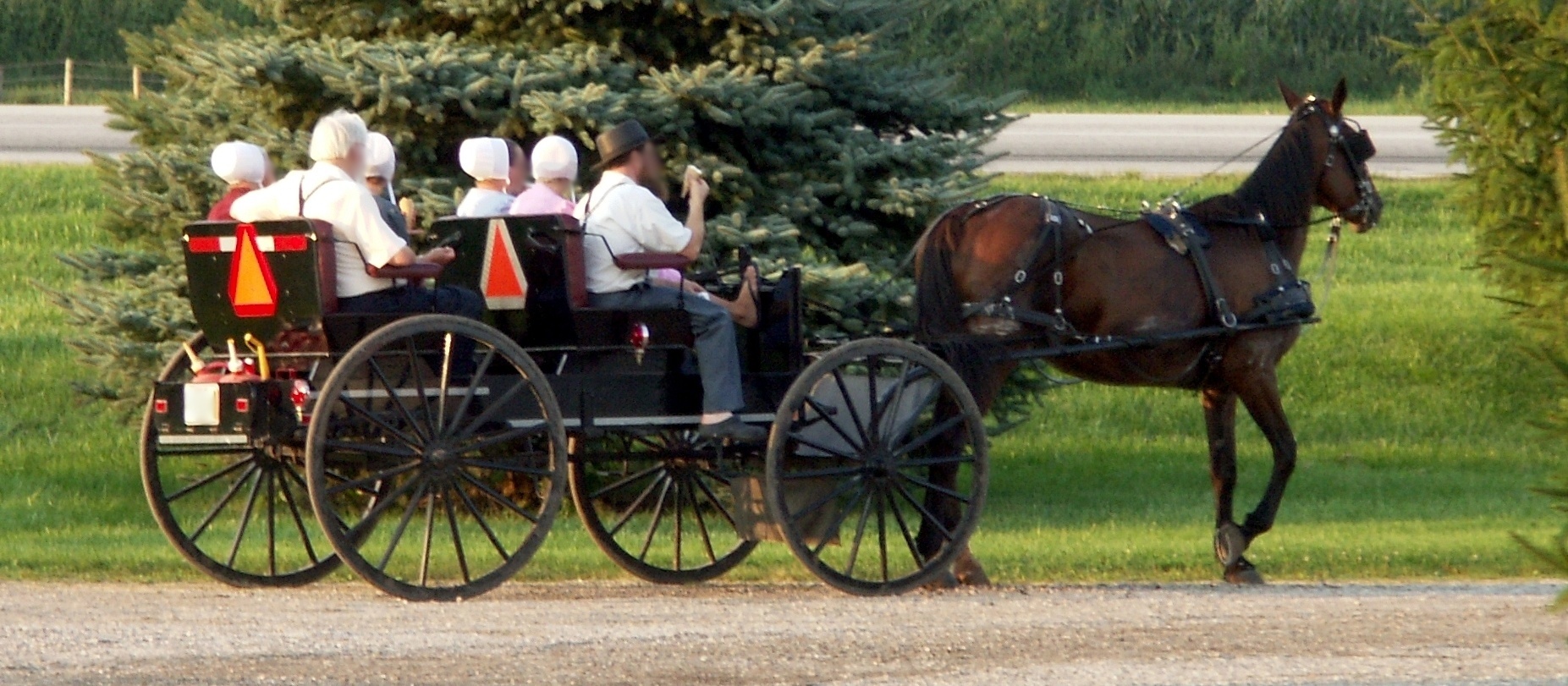 Worldwide Missions
91
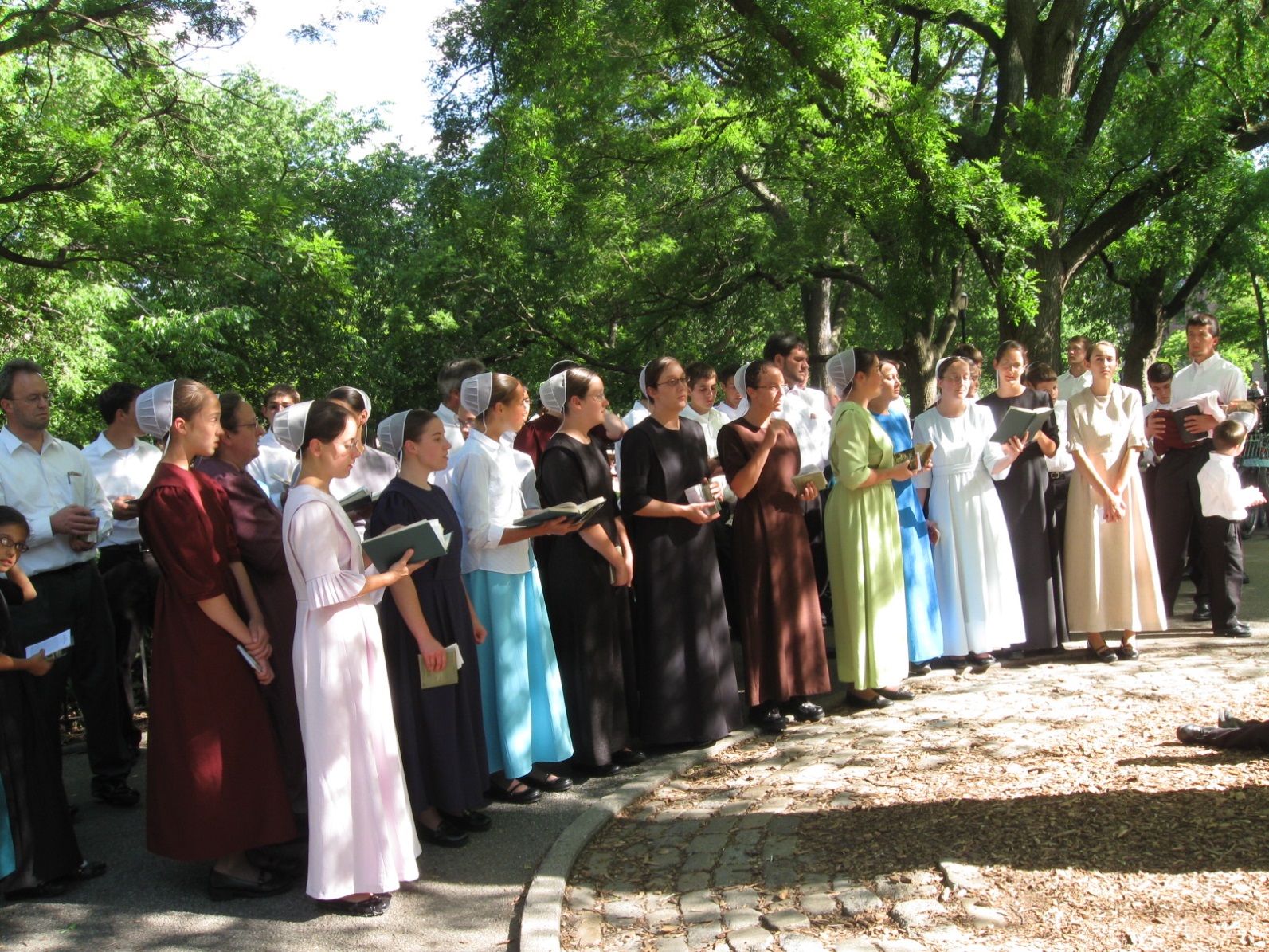 Worldwide Missions
92
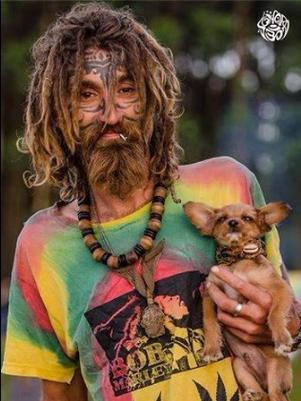 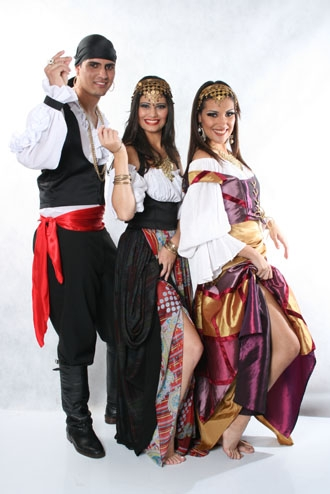 Worldwide Missions
93
FLEXIBILIDAD
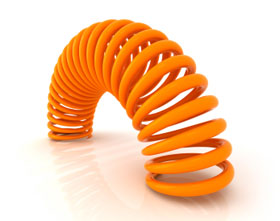 Worldwide Missions
94
1 Corintios 9:20-23
20 Para los judíos me hice  judío, a fin de ganar a los judíos. Aunque yo no estoy bajo la ley,  para los que están bajo la ley me hice como bajo la ley,  a fin de ganar a los que están bajo la ley. (21) A los que están sin ley, me hice como si yo estuviera sin ley (no estando yo sin la ley de Dios, sino en la ley de Cristo), a fin de ganar a los que no están bajo la ley. (22) Me hice débil para los débiles, a fin de ganar a los débiles. Ha todo he llegado  ser todo, para que de todos modos salve a algunos.(23) Y todo lo hago por causa del evangelio, para hacerme copartícipe de él.
Worldwide Missions
Hechos 2:42
Y perseveraban en la doctrina de los apóstoles, en la comunión unos con otros, en el partimiento del pan y en las oraciones.
Worldwide Missions
96
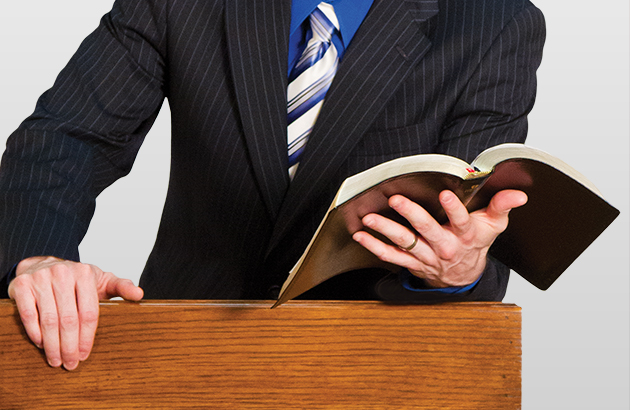 Worldwide Missions
97
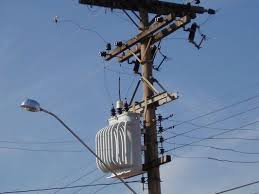 Worldwide Missions
98
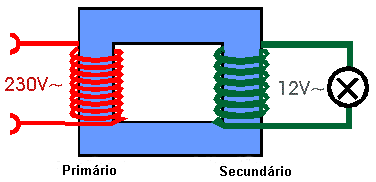 Worldwide Missions
99
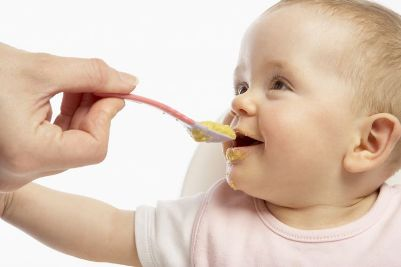 Worldwide Missions
100
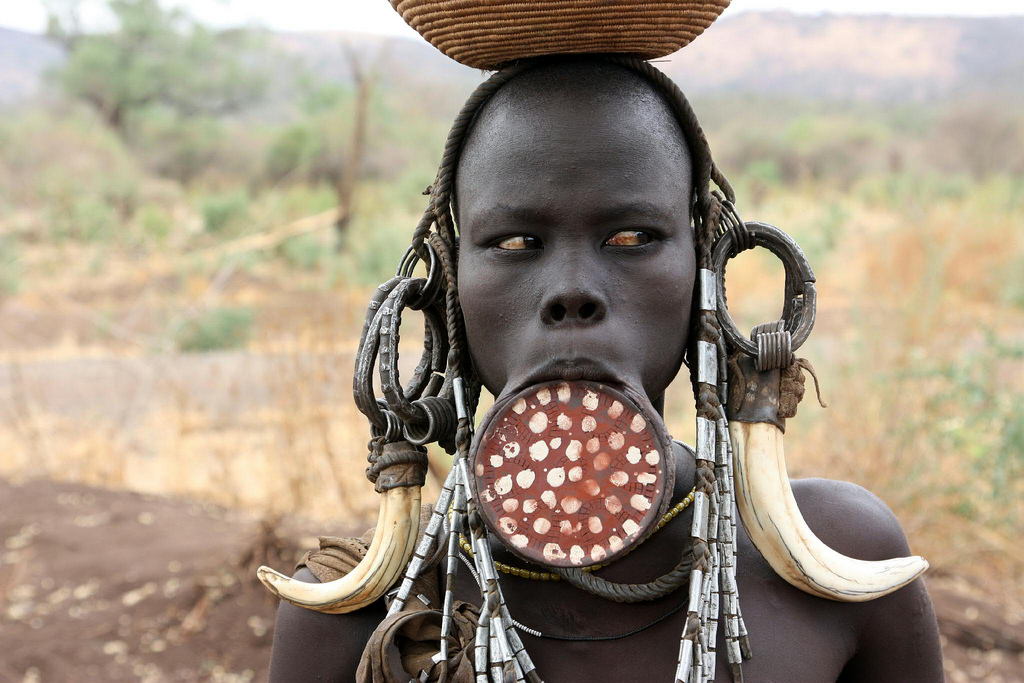 Worldwide Missions
101
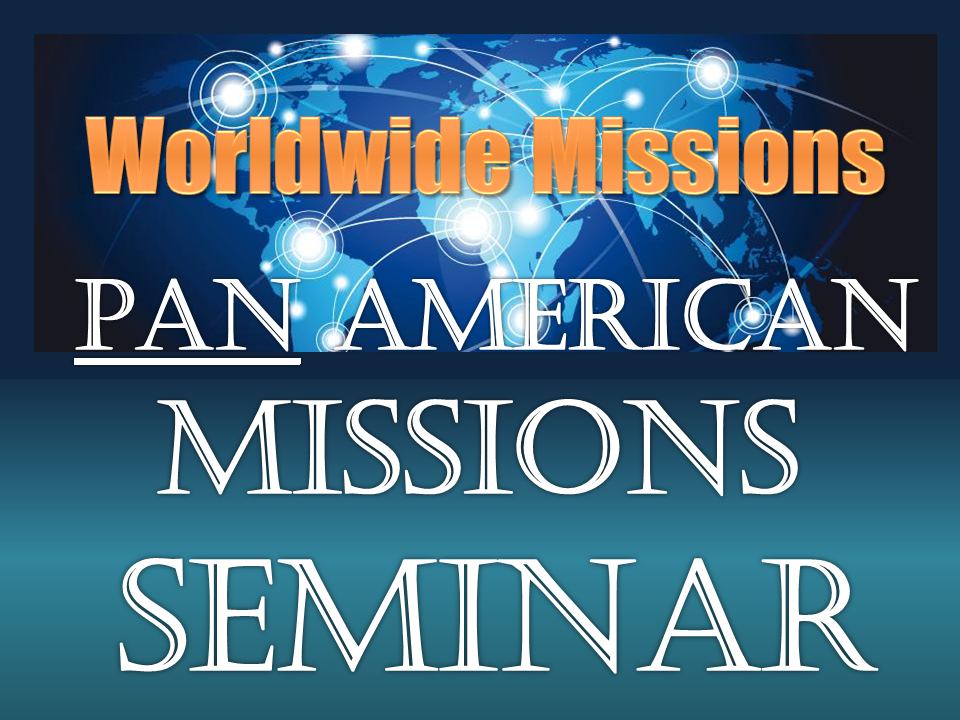 Worldwide Missions
102
MARCOS 14:1-9
Worldwide Missions
103
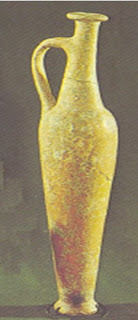 Worldwide Missions
104
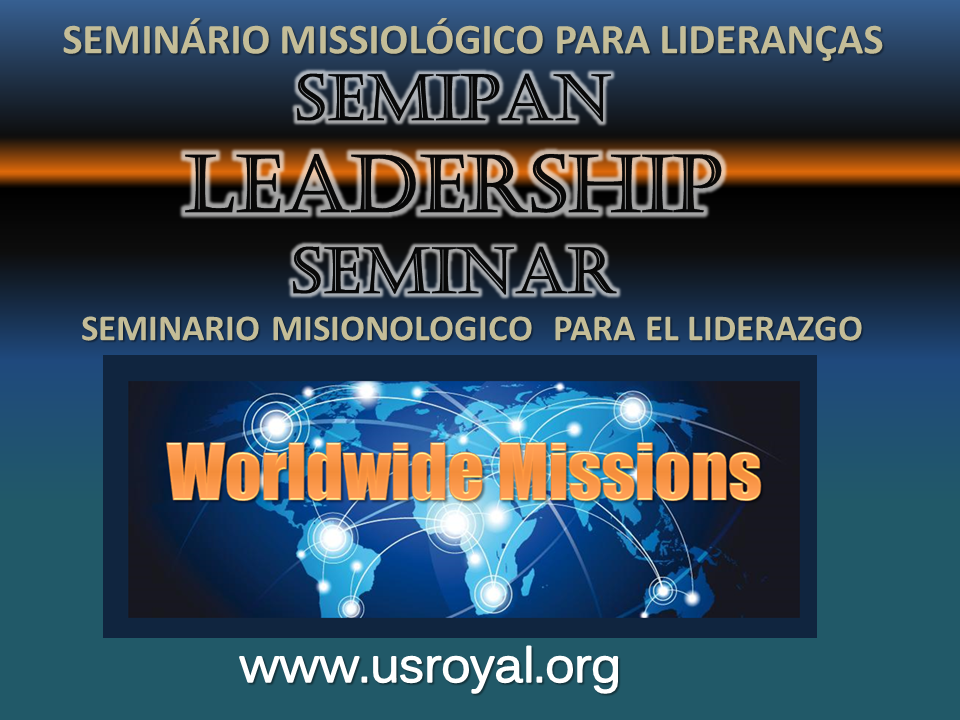 Worldwide Missions
105
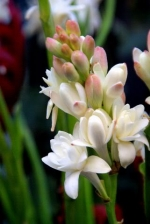 Worldwide Missions
106
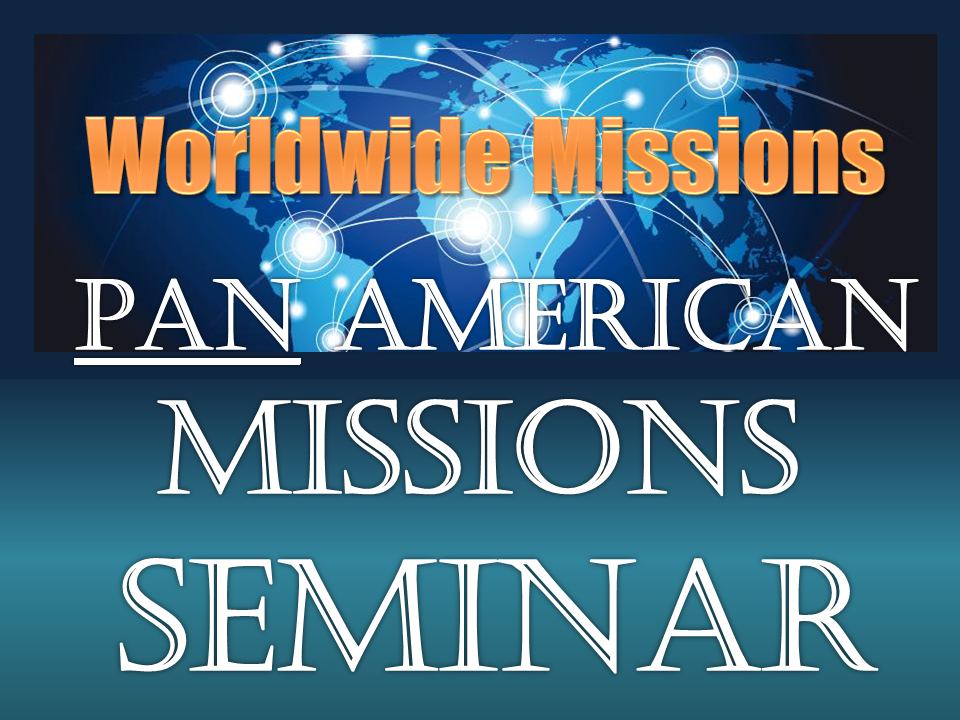 Worldwide Missions
107
LOS OBREROS DE LA VIÑA
San Mateo 20:1-16
Worldwide Missions
108
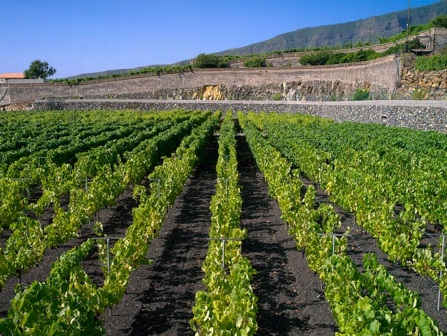 Worldwide Missions
109
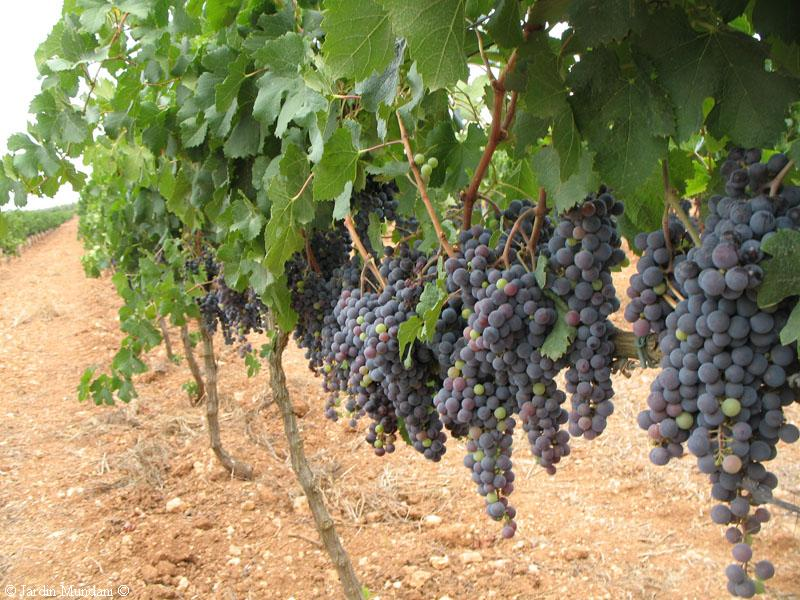 Worldwide Missions
110
Lucas 10:2-3
Worldwide Missions
111
Y les decia: La mies a la verdad es mucha, mas los obreros pocos: por lo tanto, rogad al Señor de la mies que envie obreros a su mies.
id: he aqui yo os envio como corderos en medio de lobos.
Worldwide Missions
112
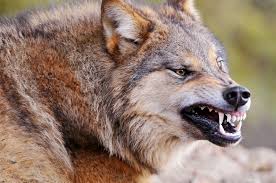 Worldwide Missions
113
SEMINARIO MISIOLOGICO PAN AMERICANO
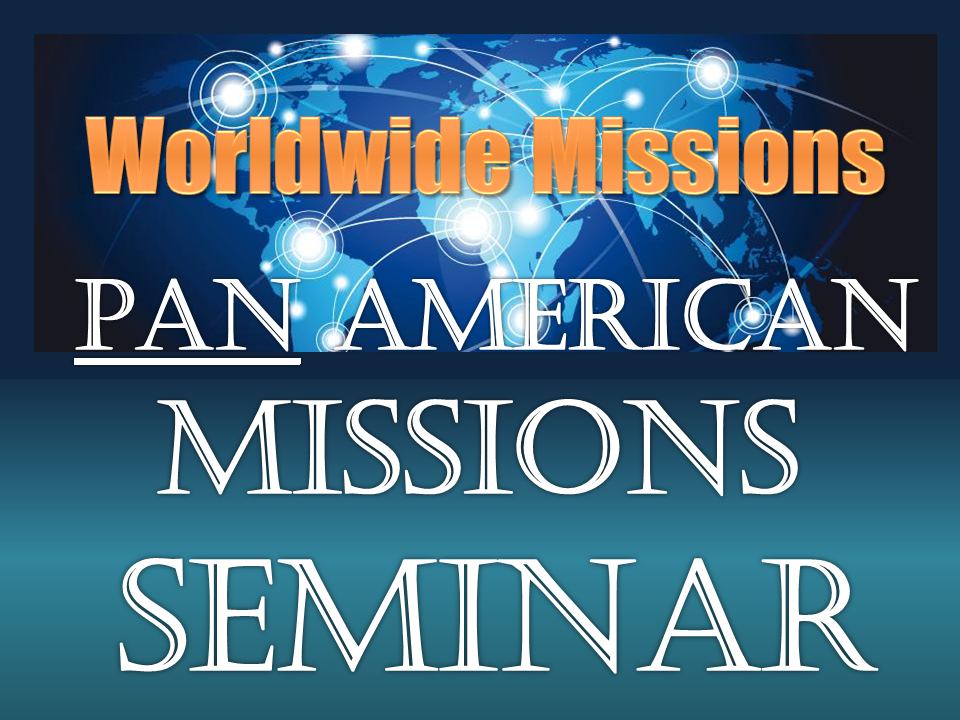 Worldwide Missions
114
ESTUDE  + misionologia
SEMIPAN EN LINEA
Worldwide Missions
115
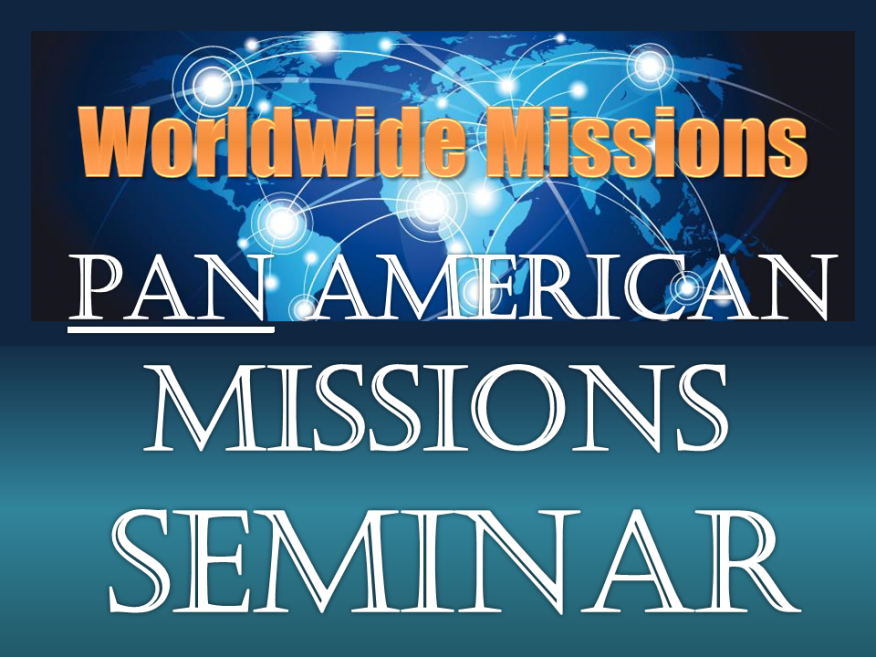 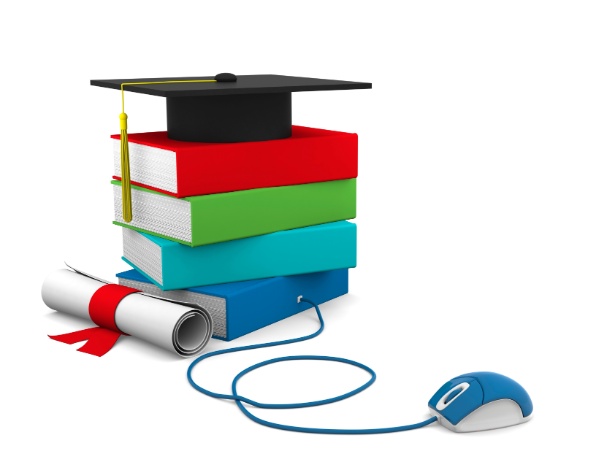 www.soymisionero.org
Worldwide Missions
116
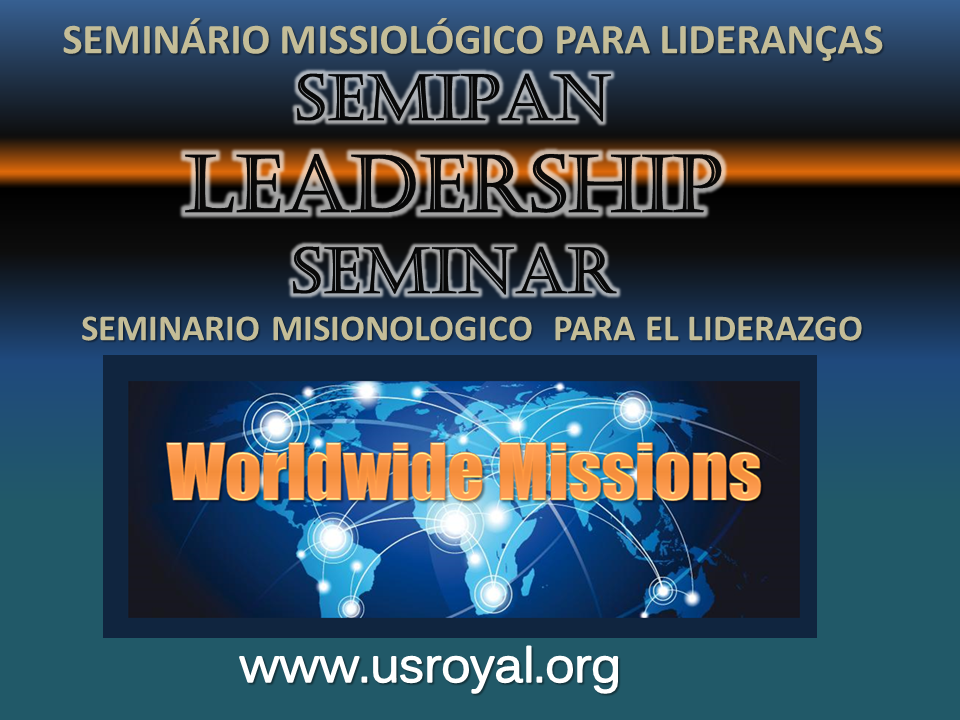 Worldwide Missions
117
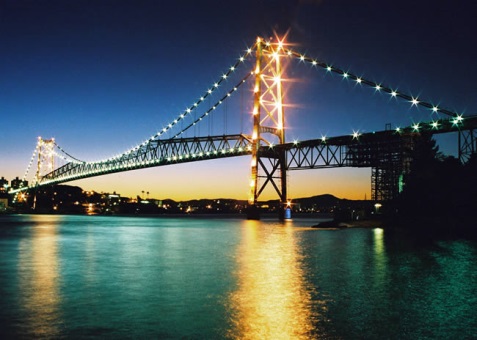 Worldwide Missions
118
29. Ago 2015
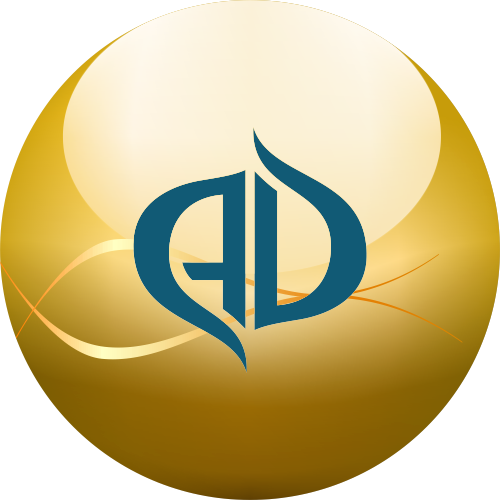 Worldwide Missions
119
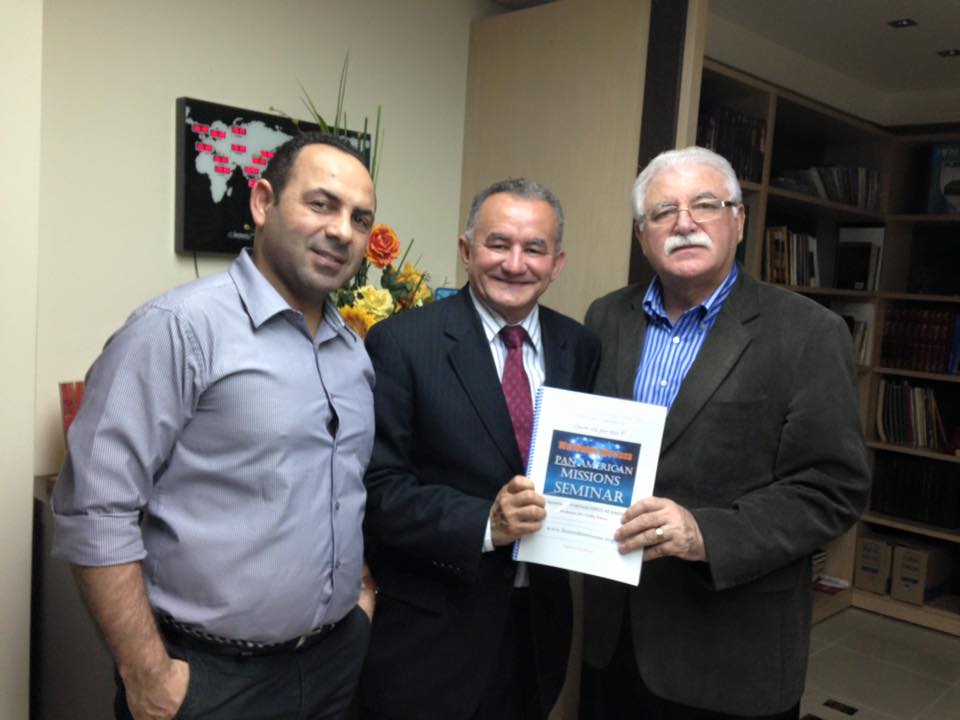 Worldwide Missions
120
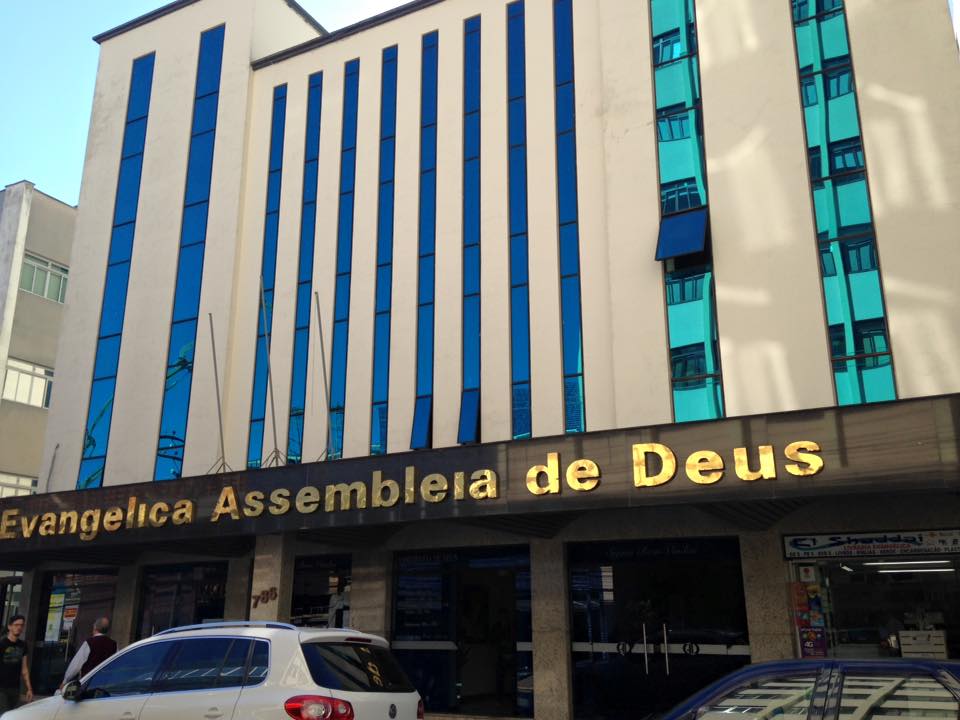 Worldwide Missions
121
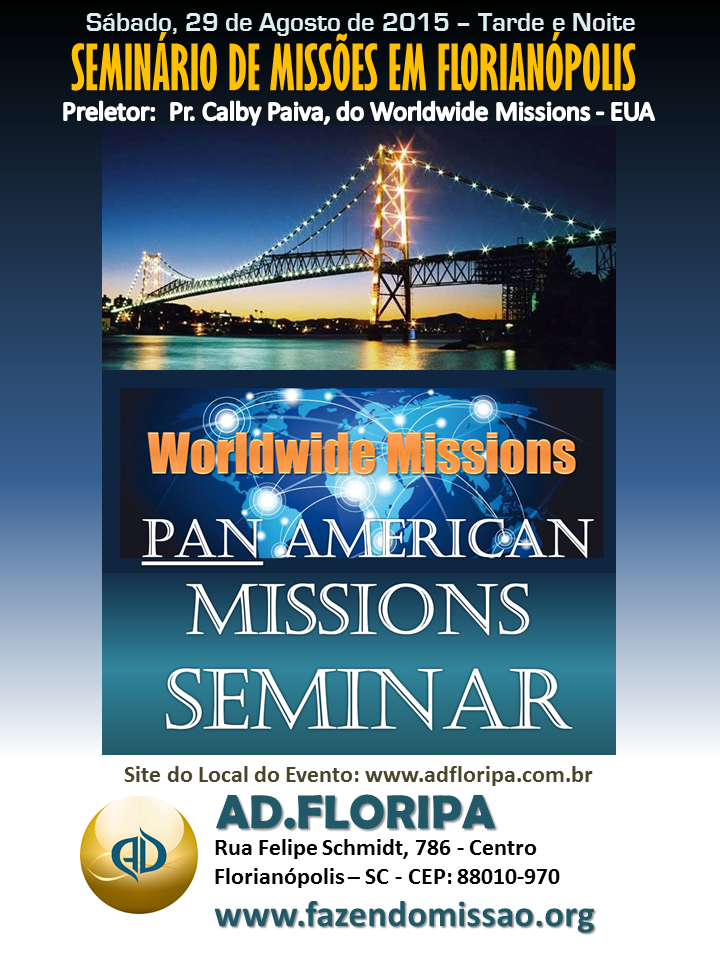 Worldwide Missions
122